Financial Mathematics
Cauchy-Schwarz
1
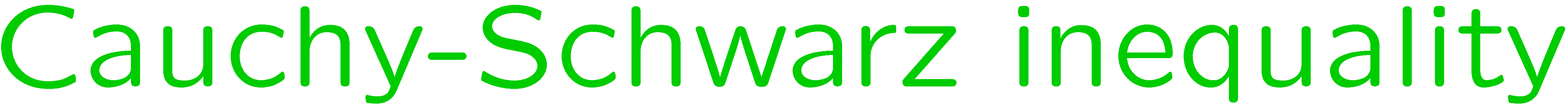 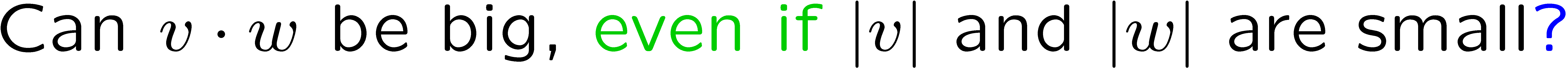 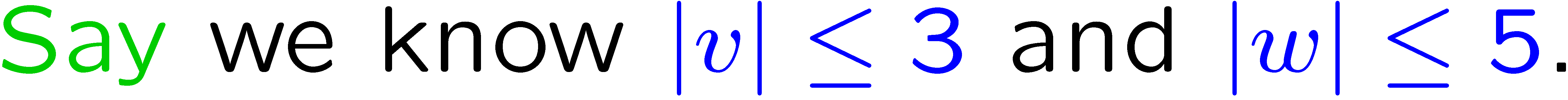 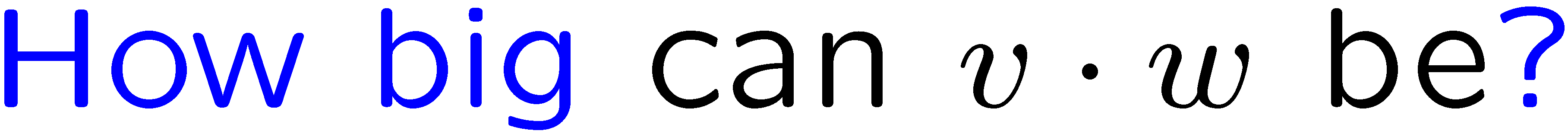 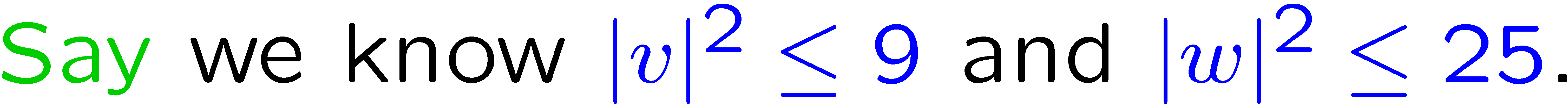 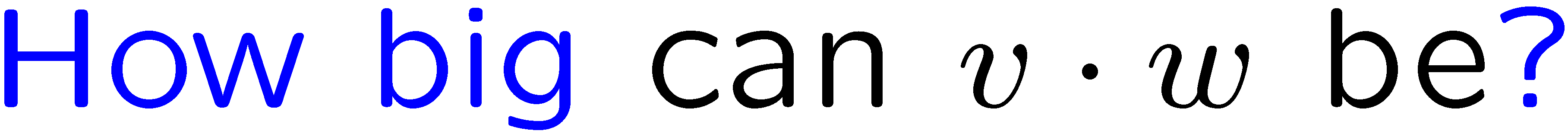 2
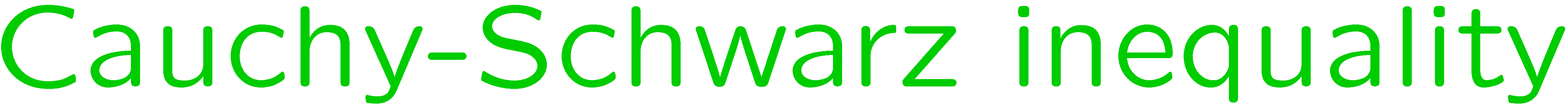 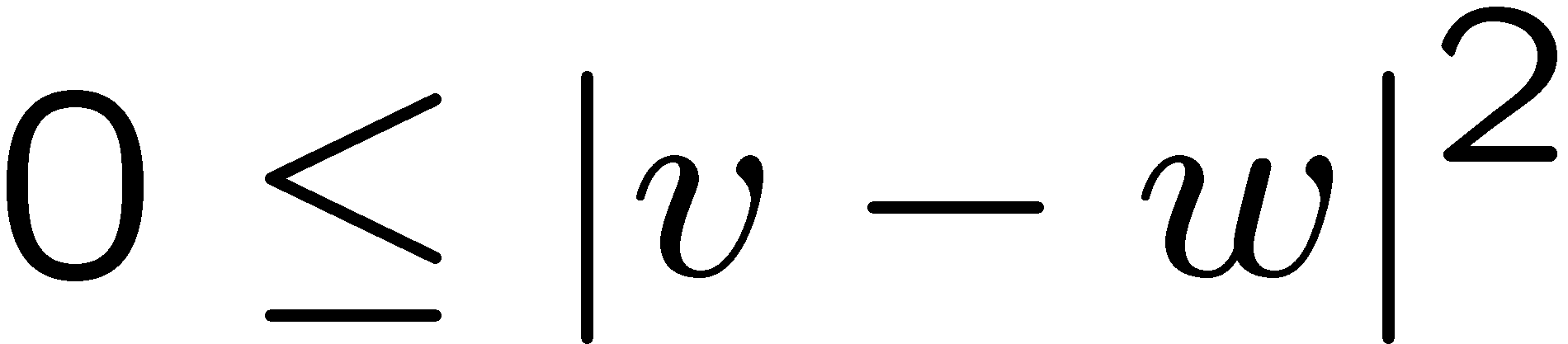 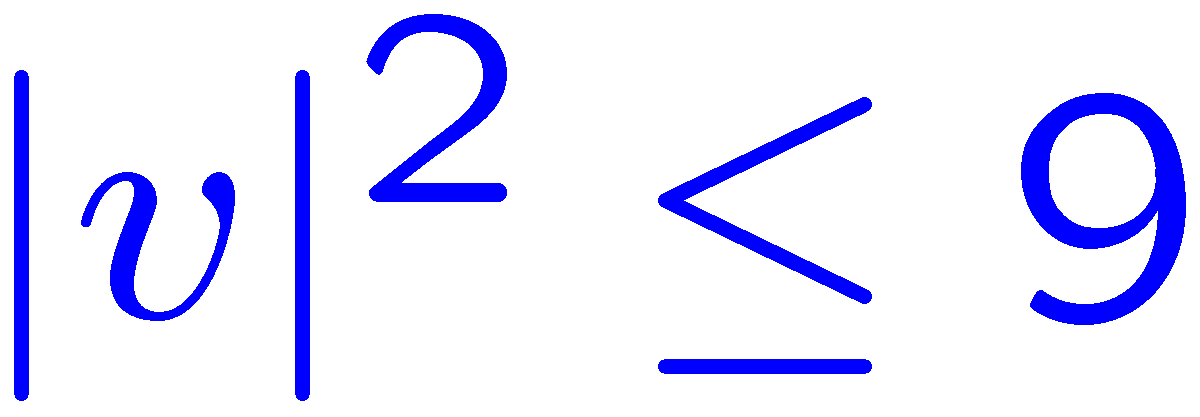 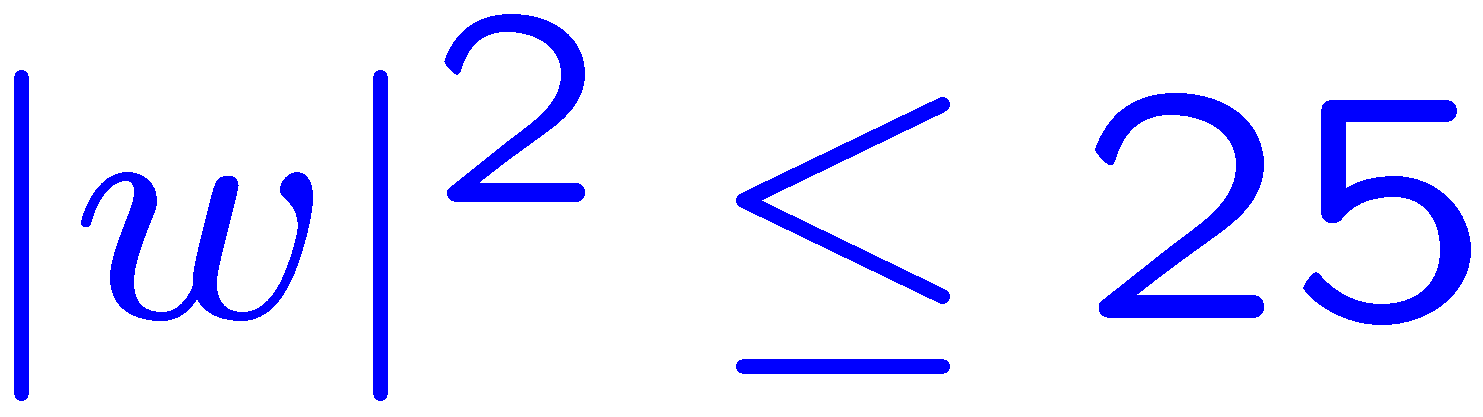 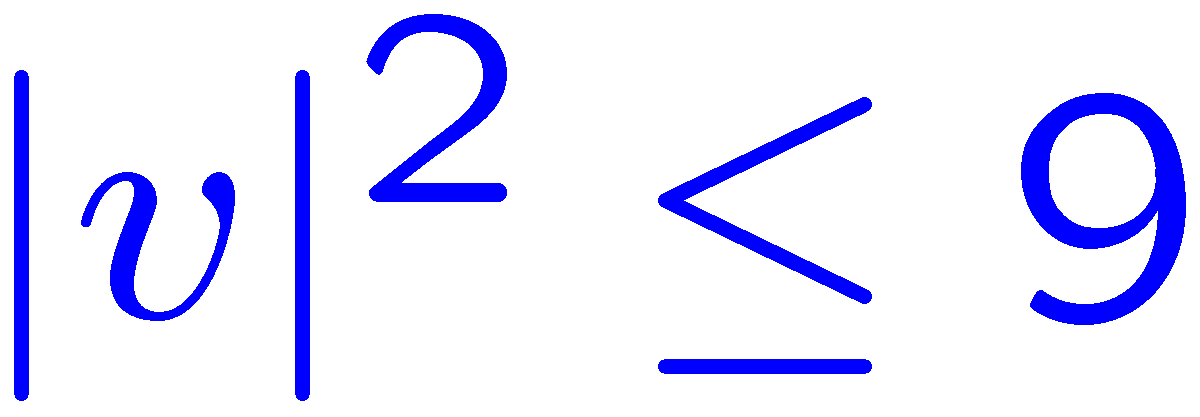 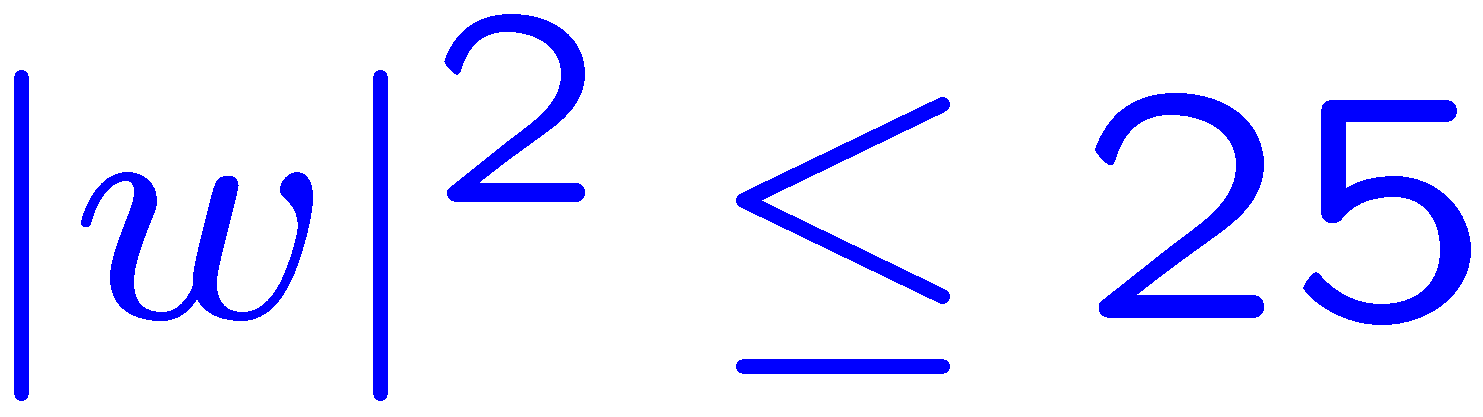 3
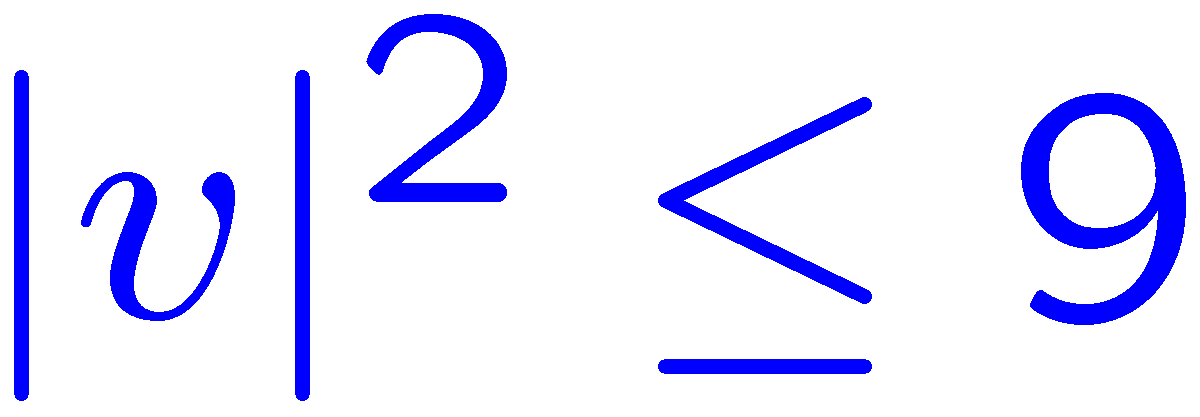 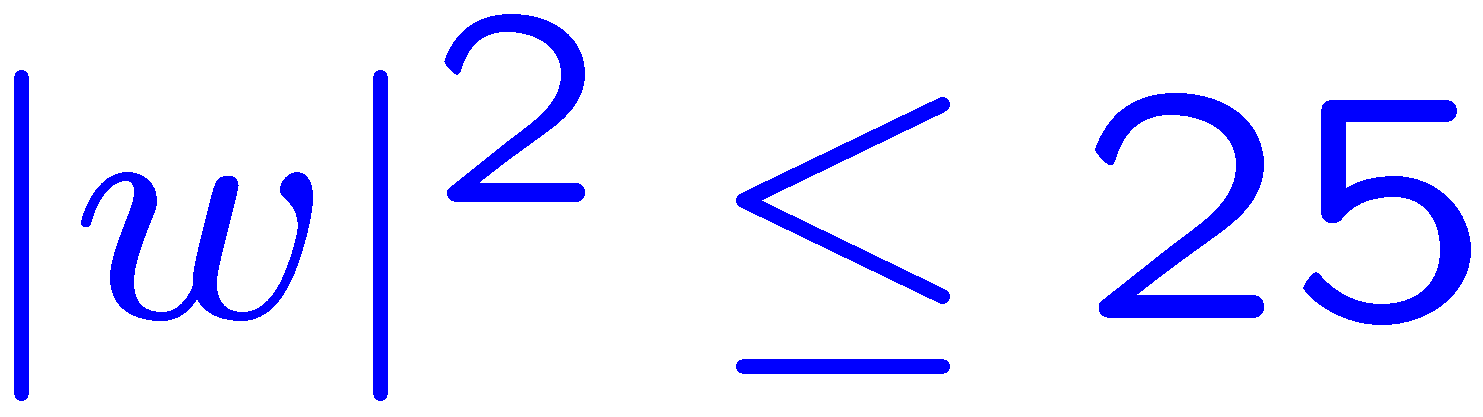 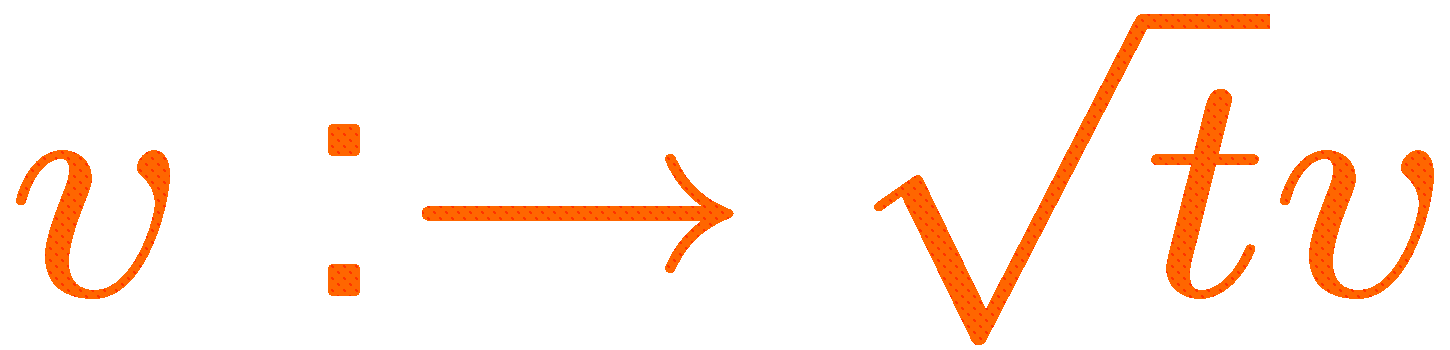 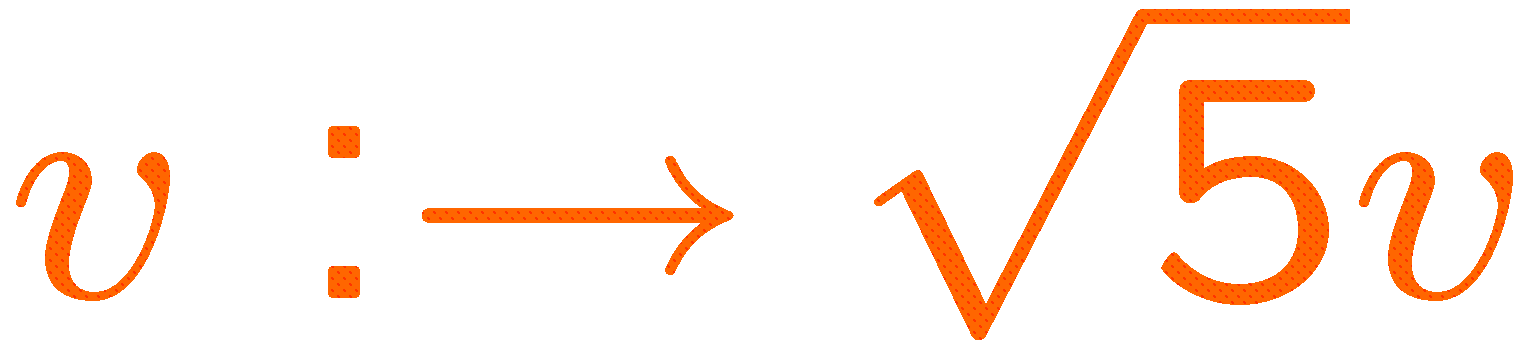 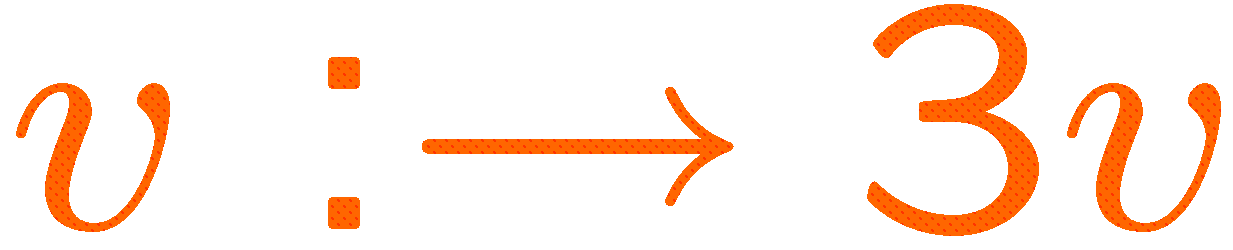 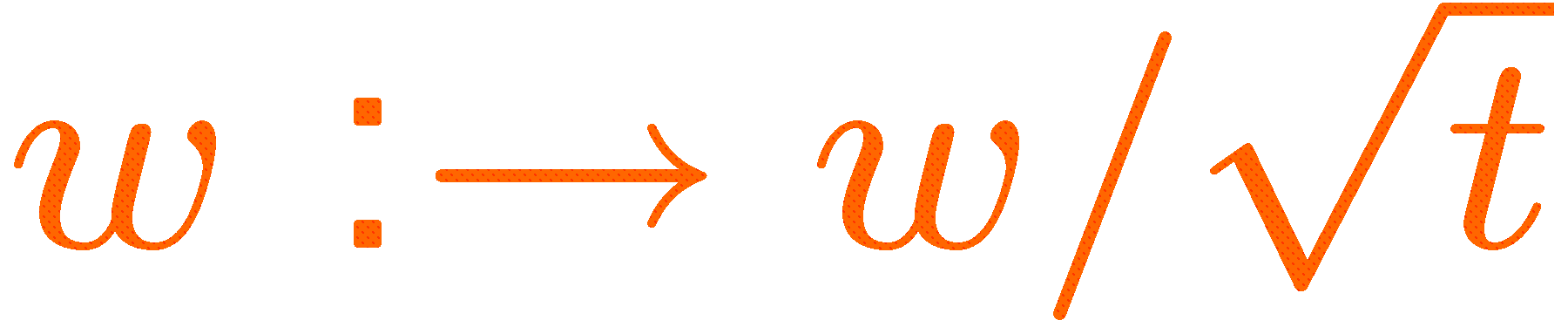 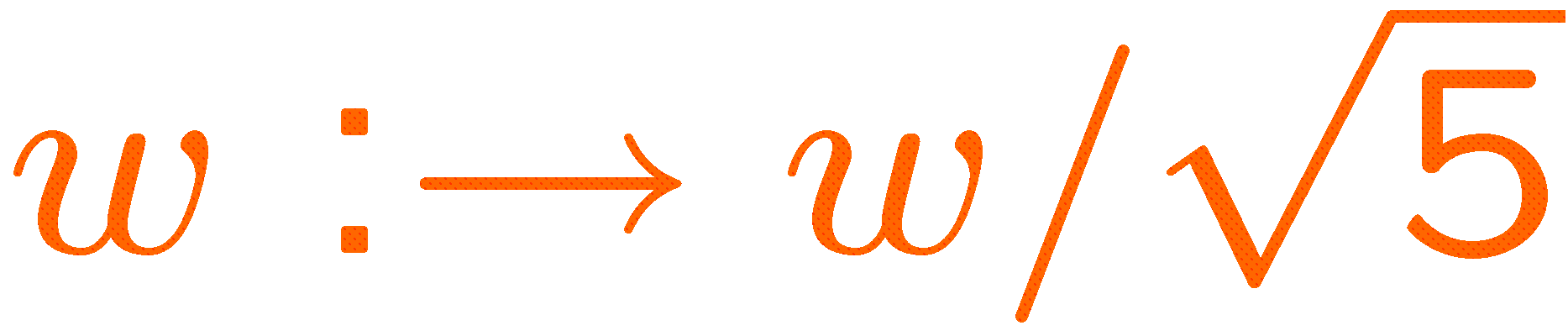 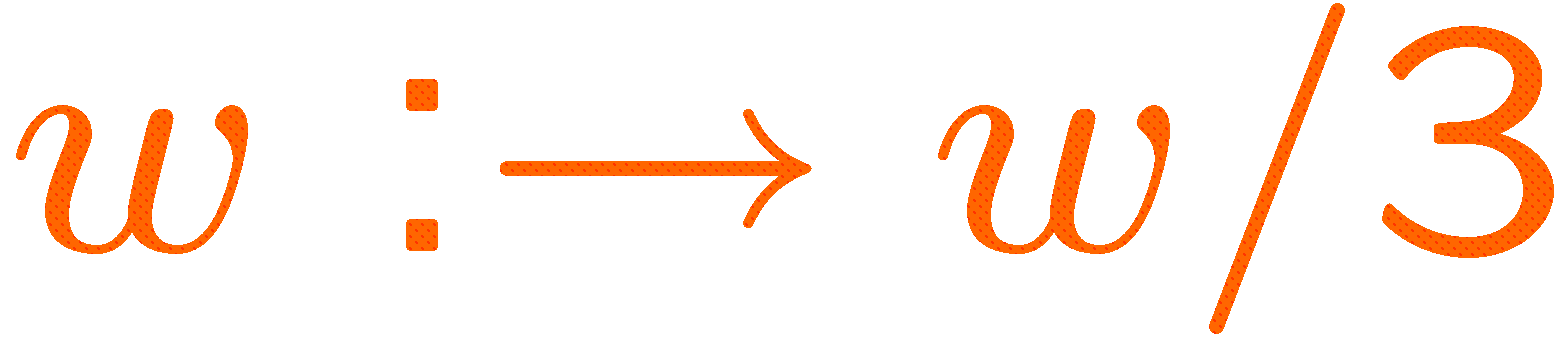 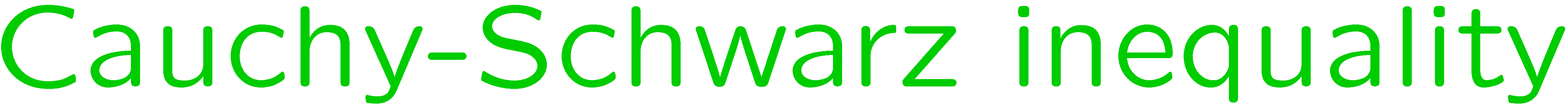 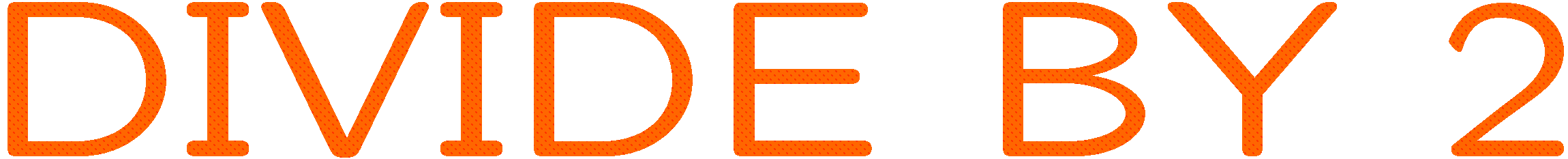 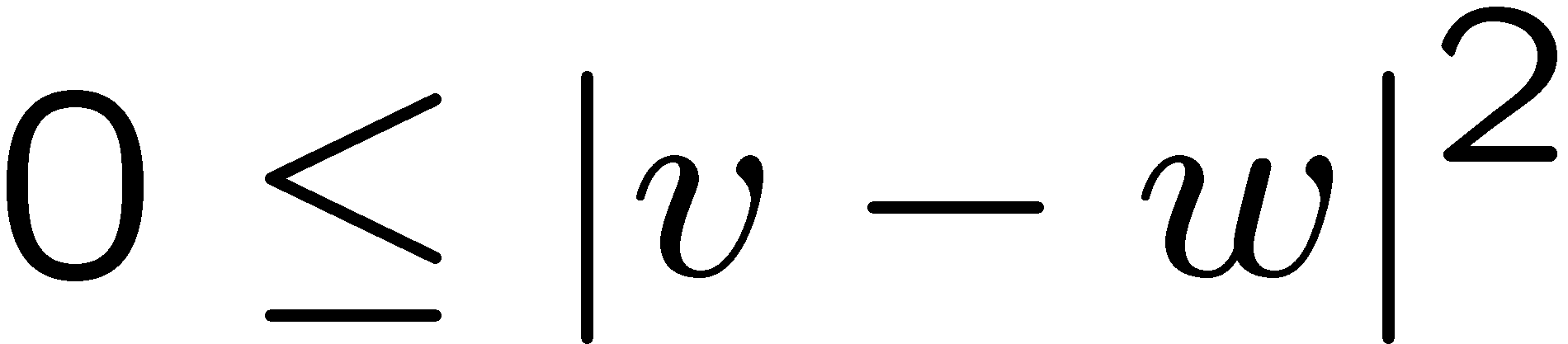 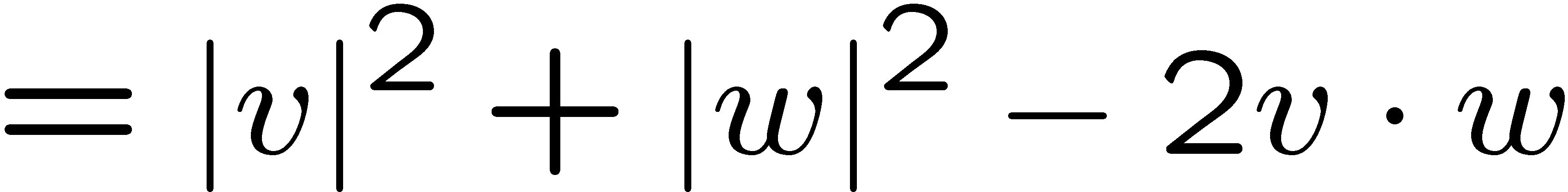 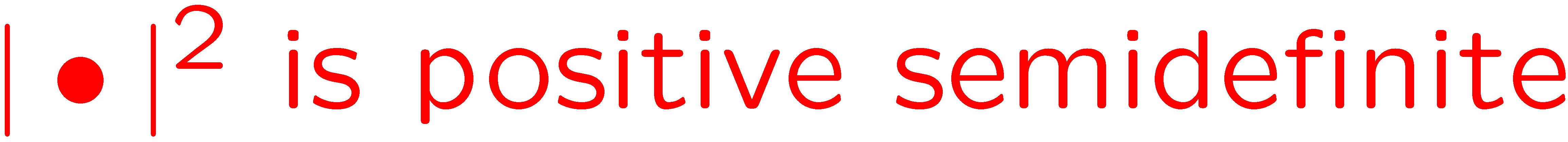 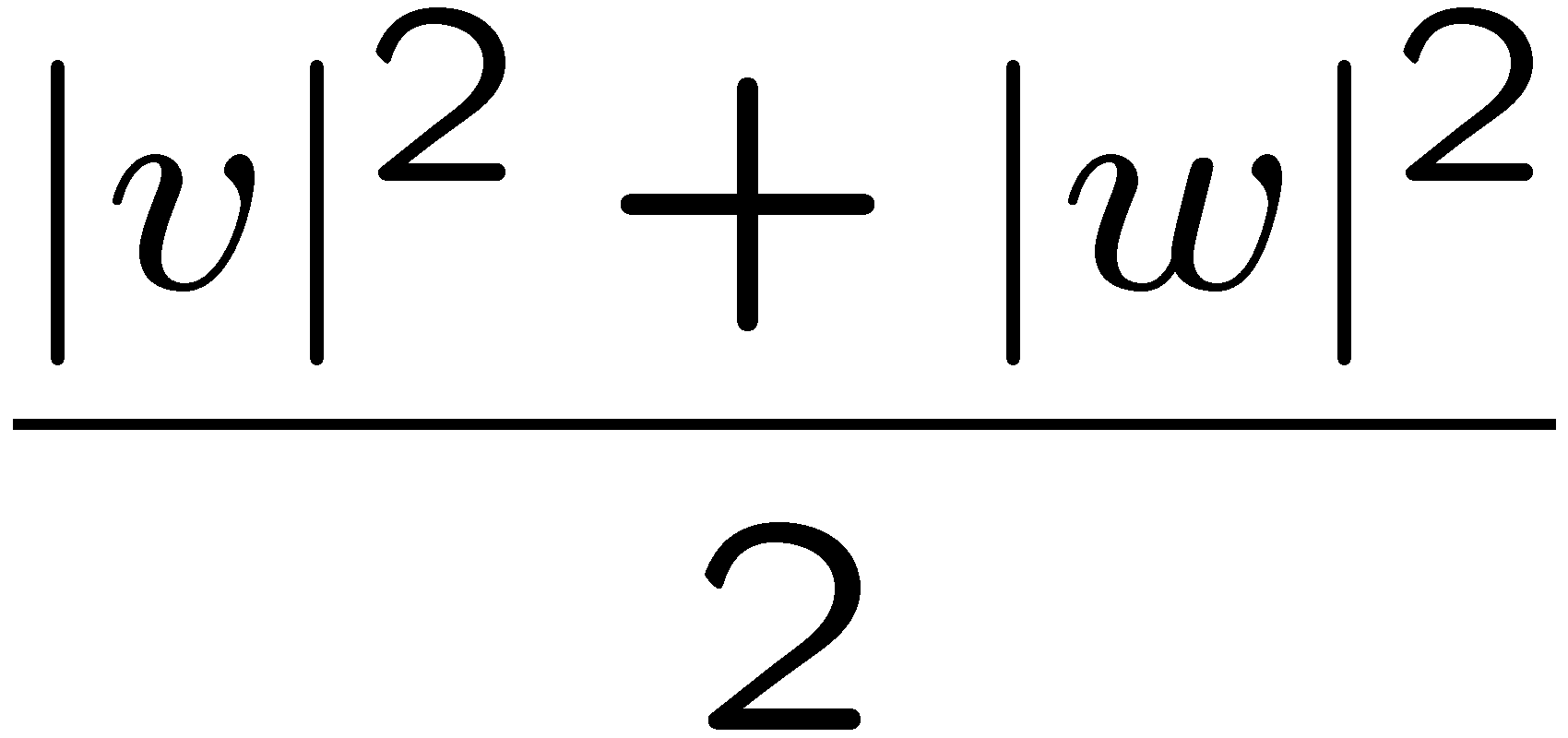 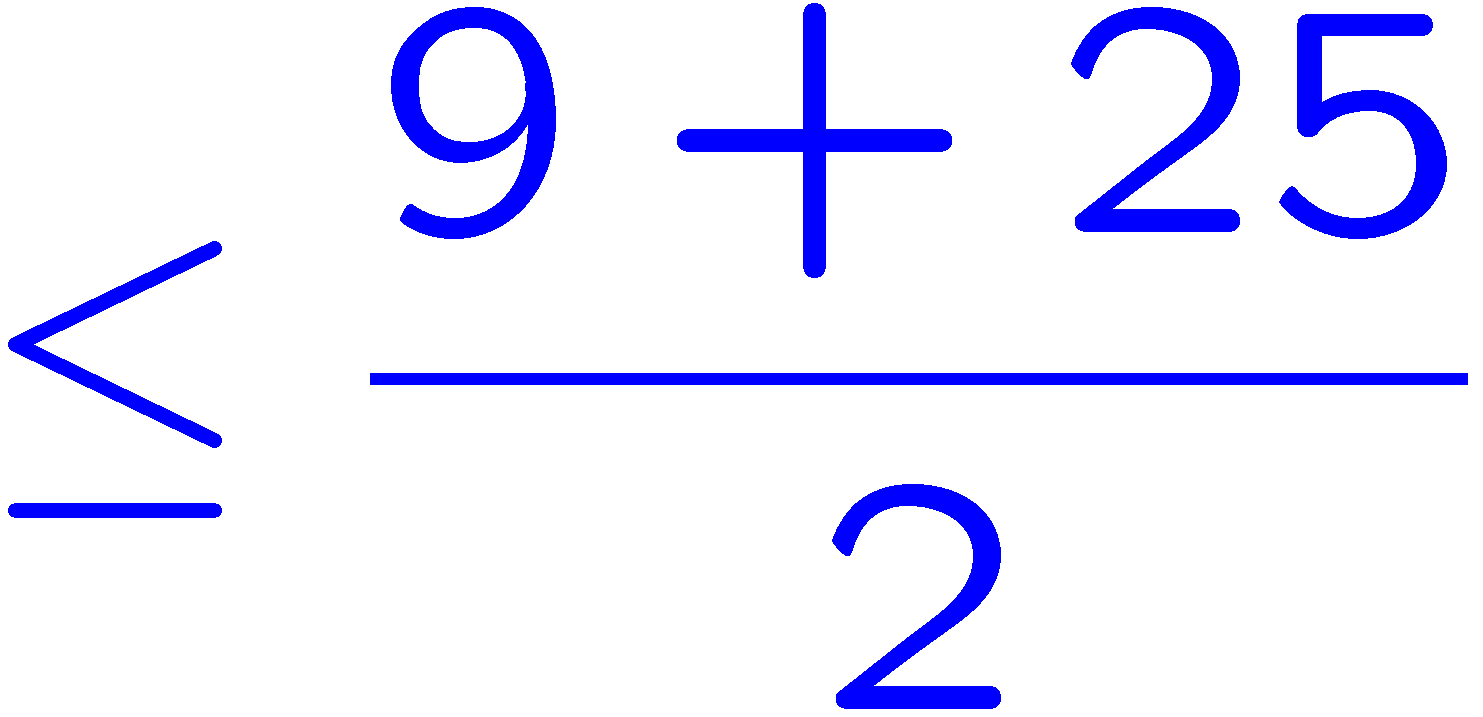 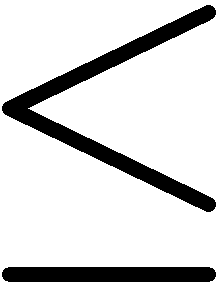 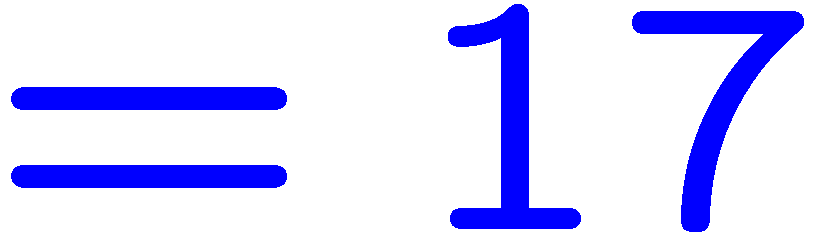 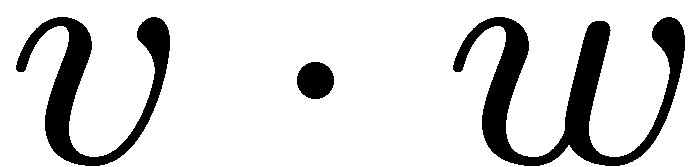 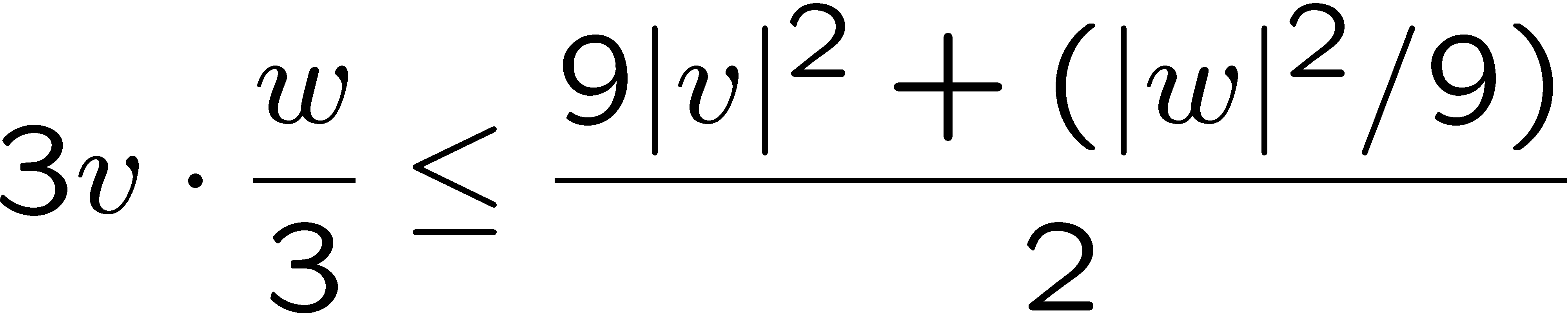 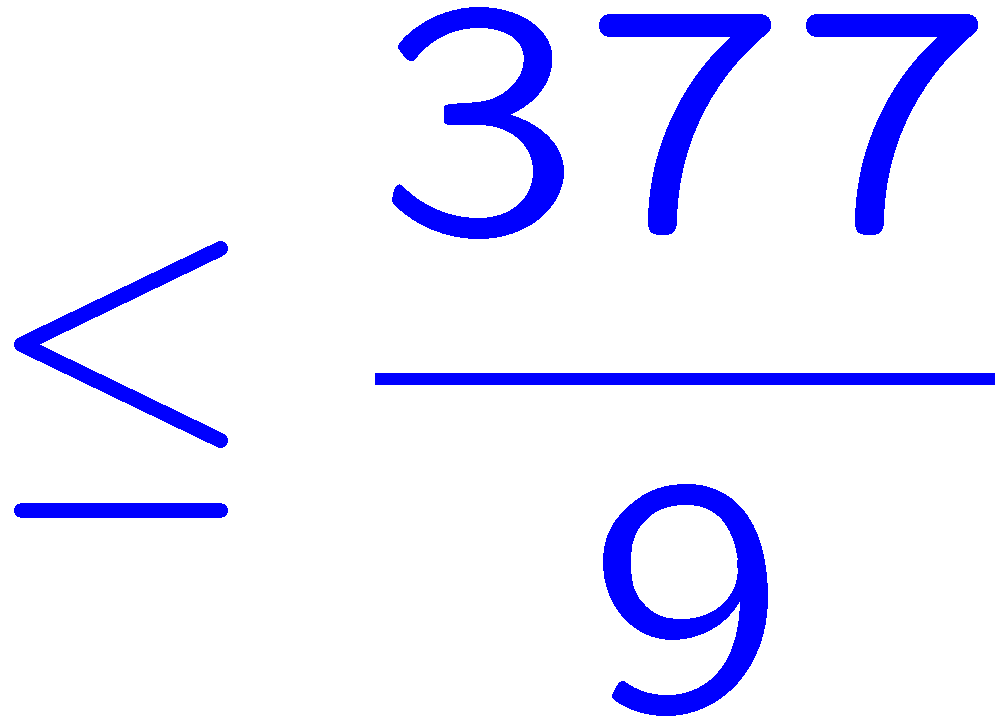 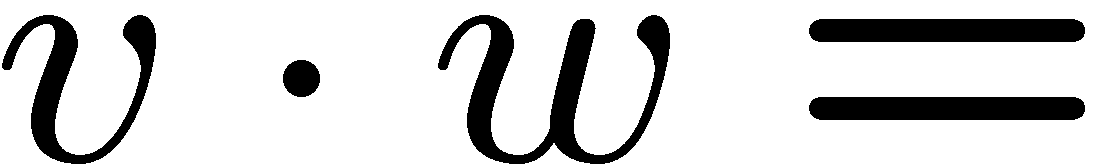 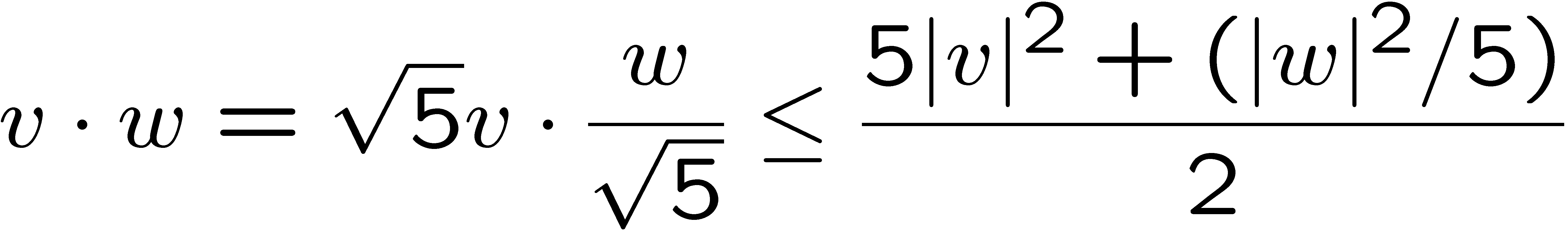 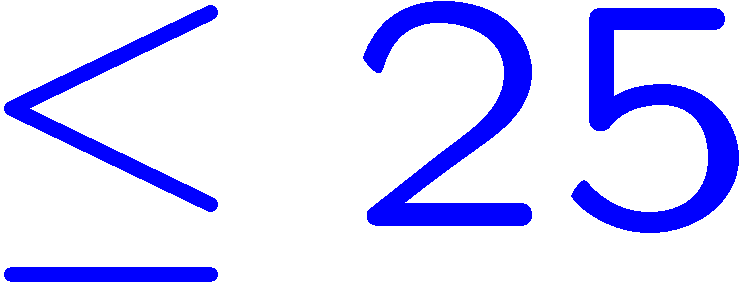 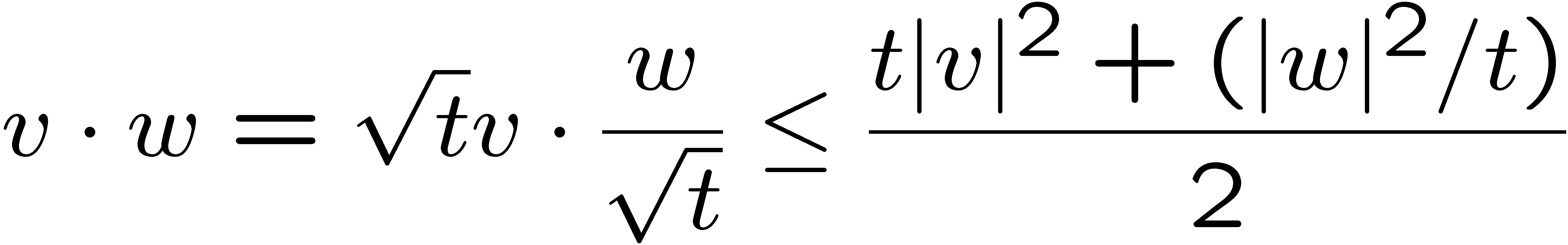 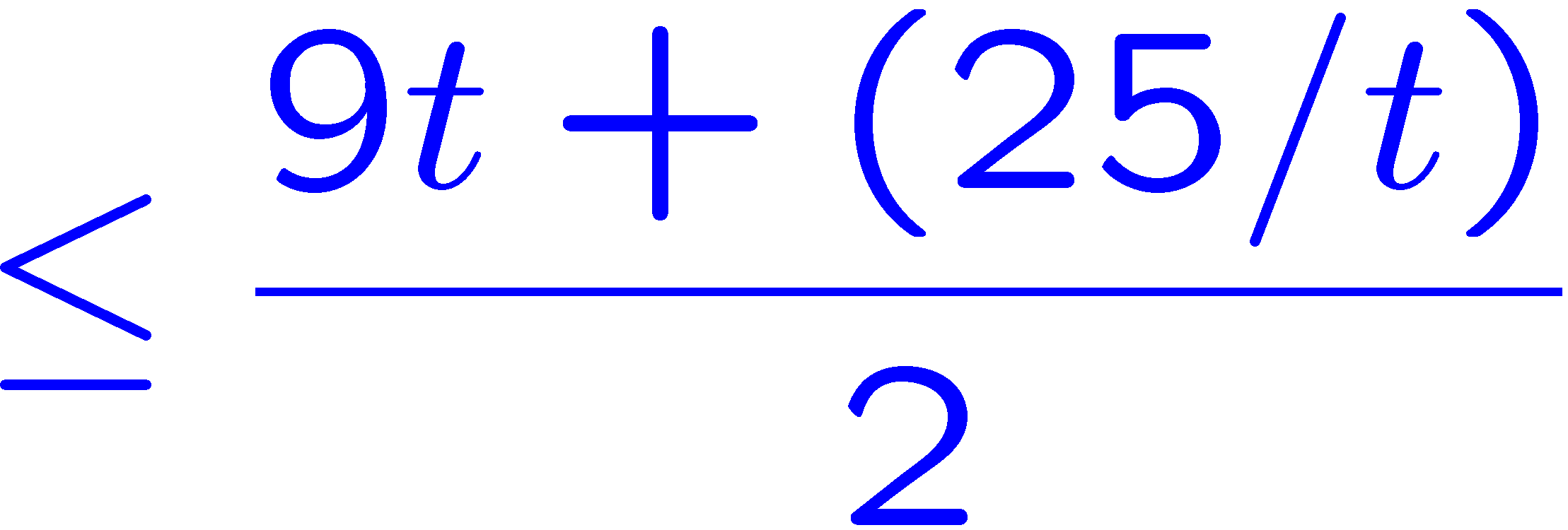 4
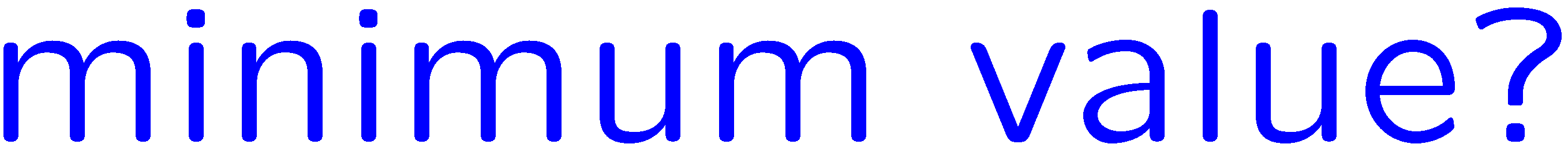 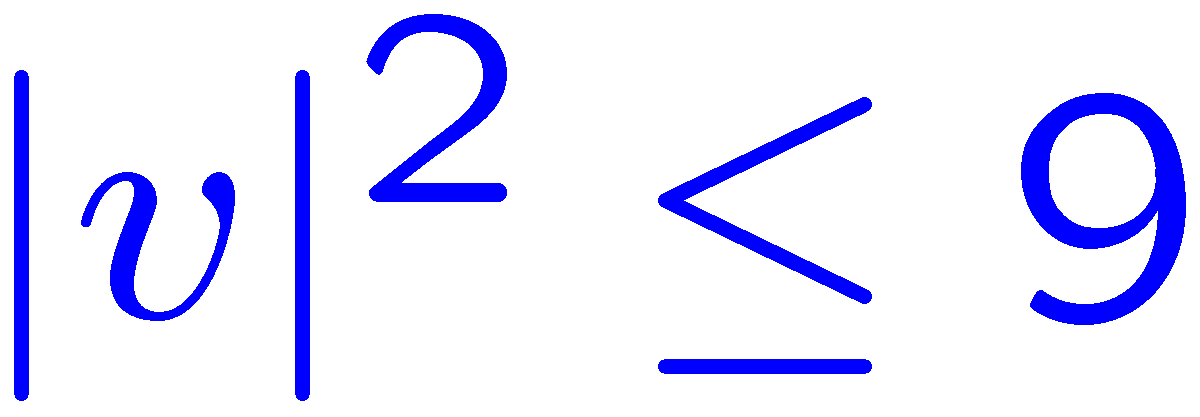 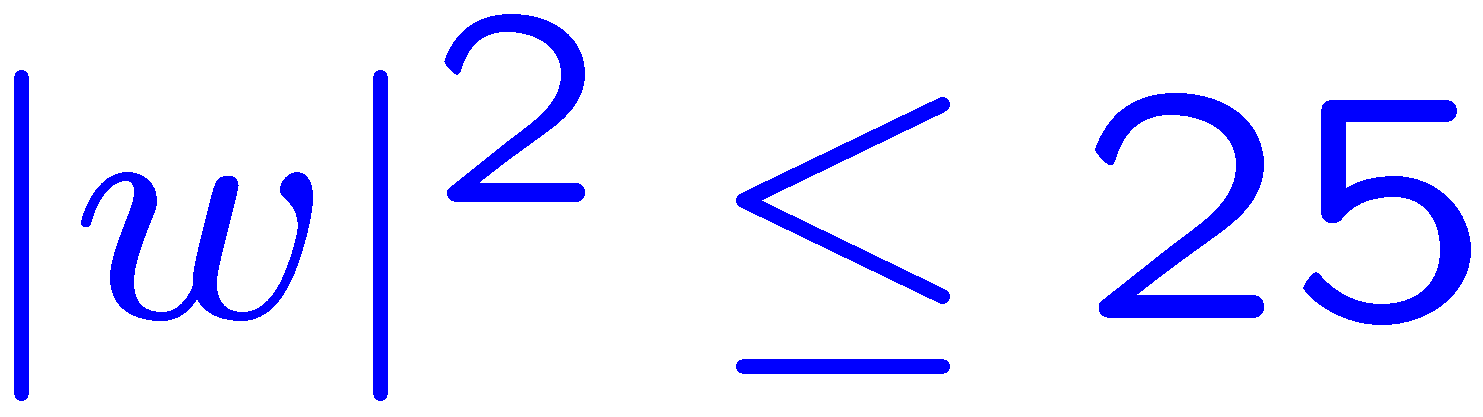 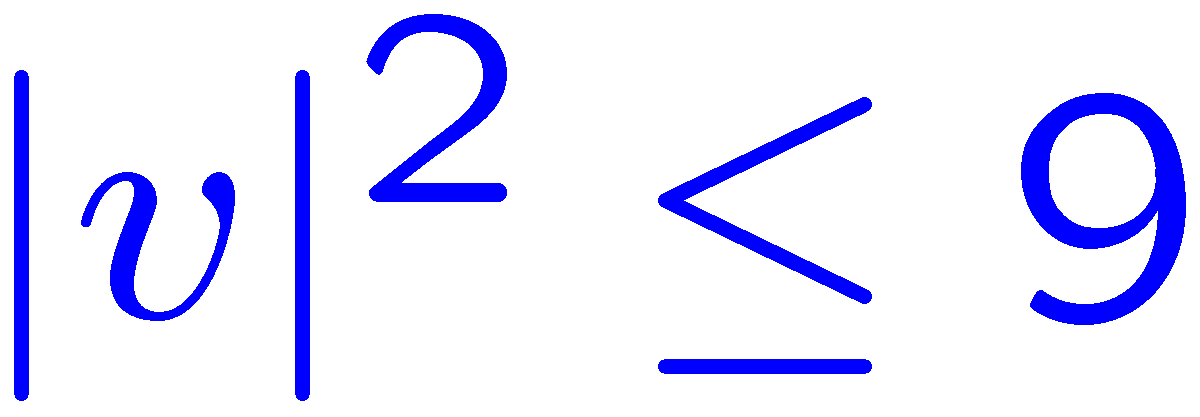 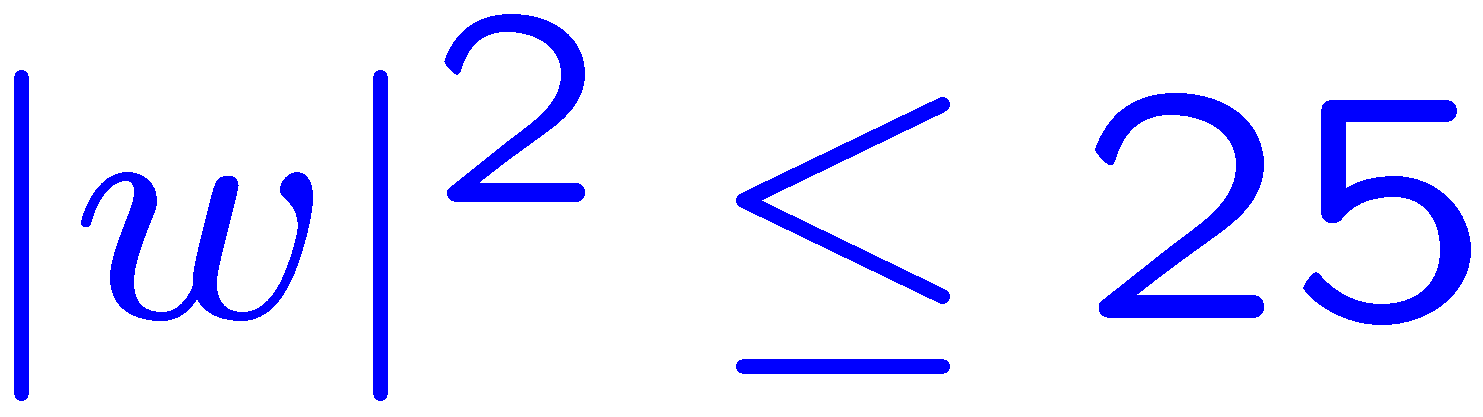 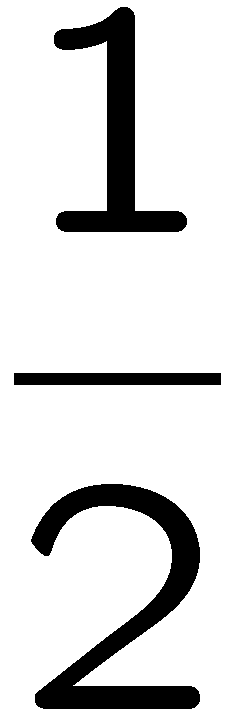 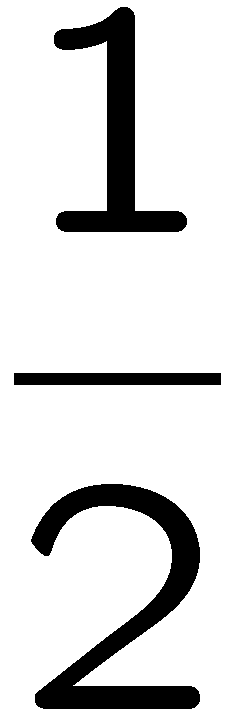 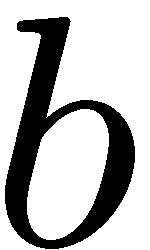 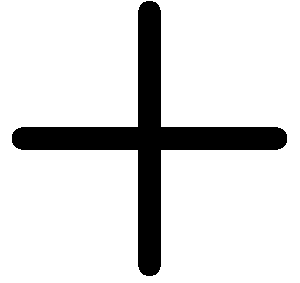 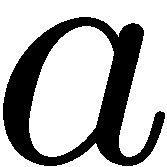 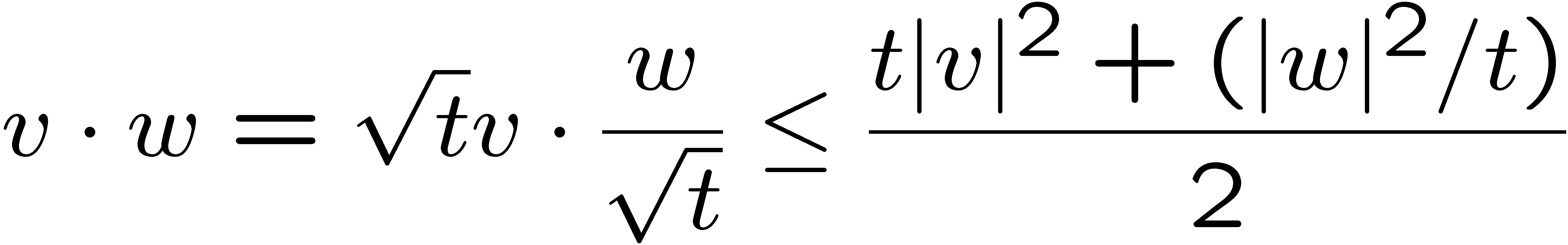 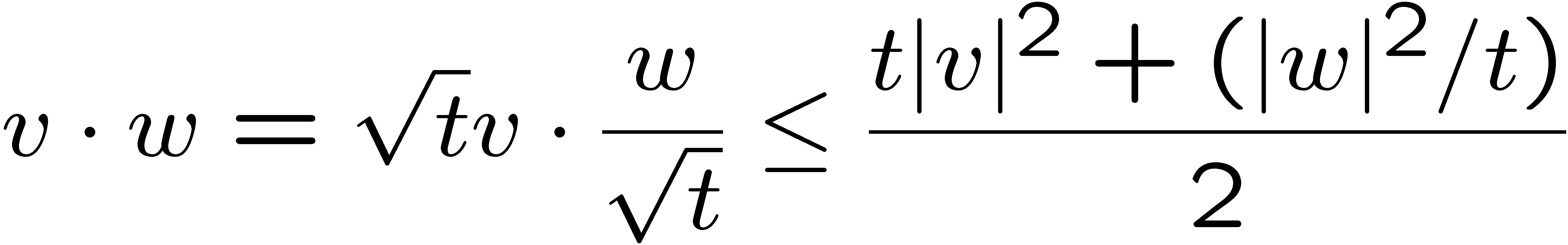 5
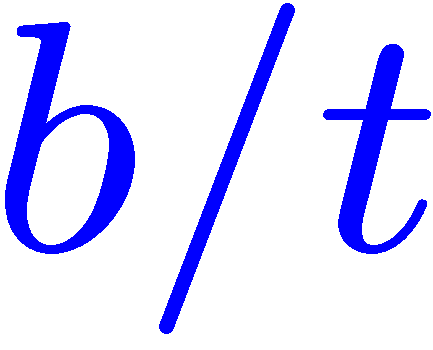 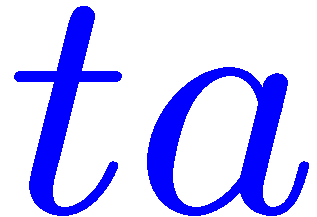 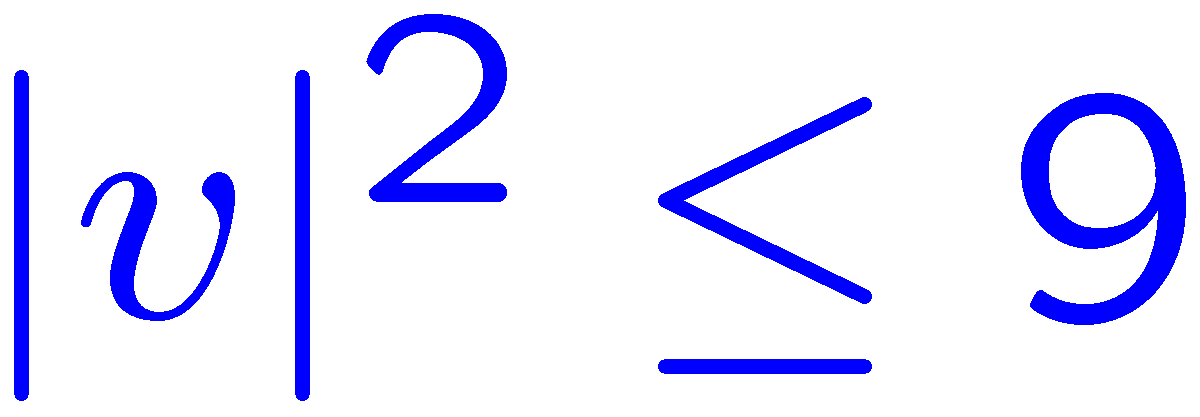 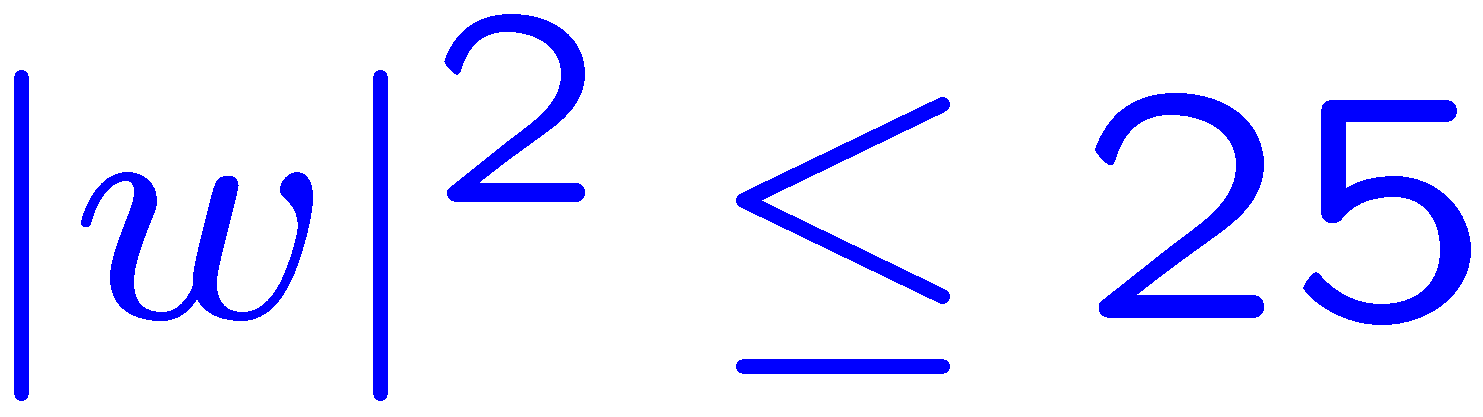 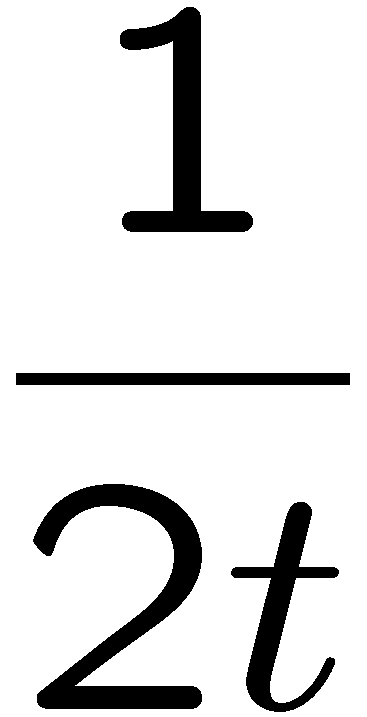 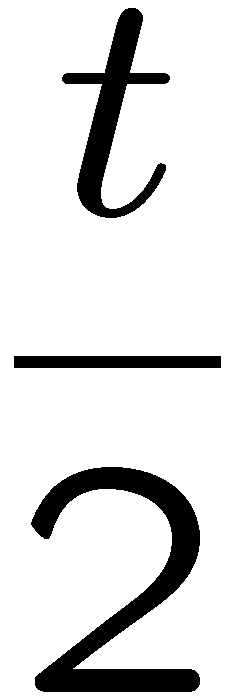 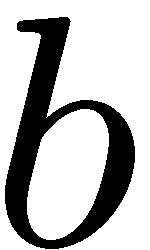 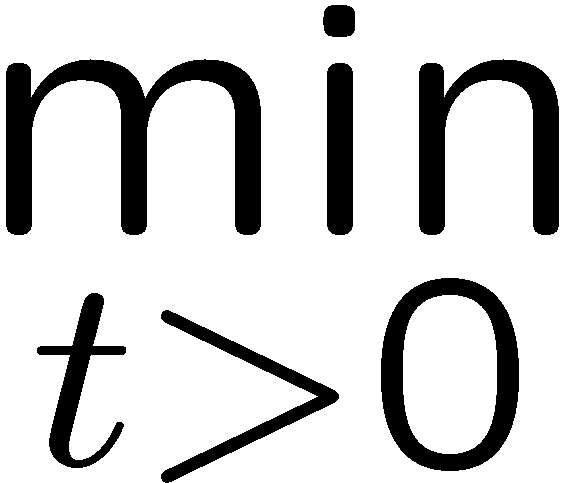 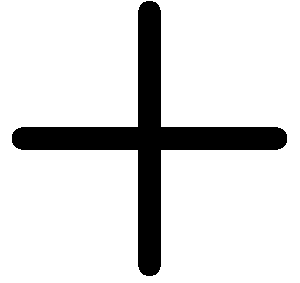 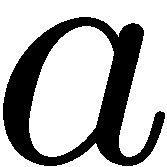 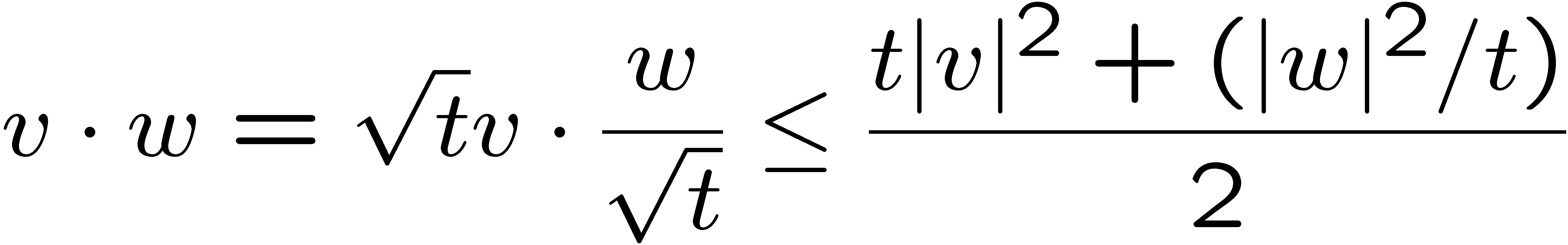 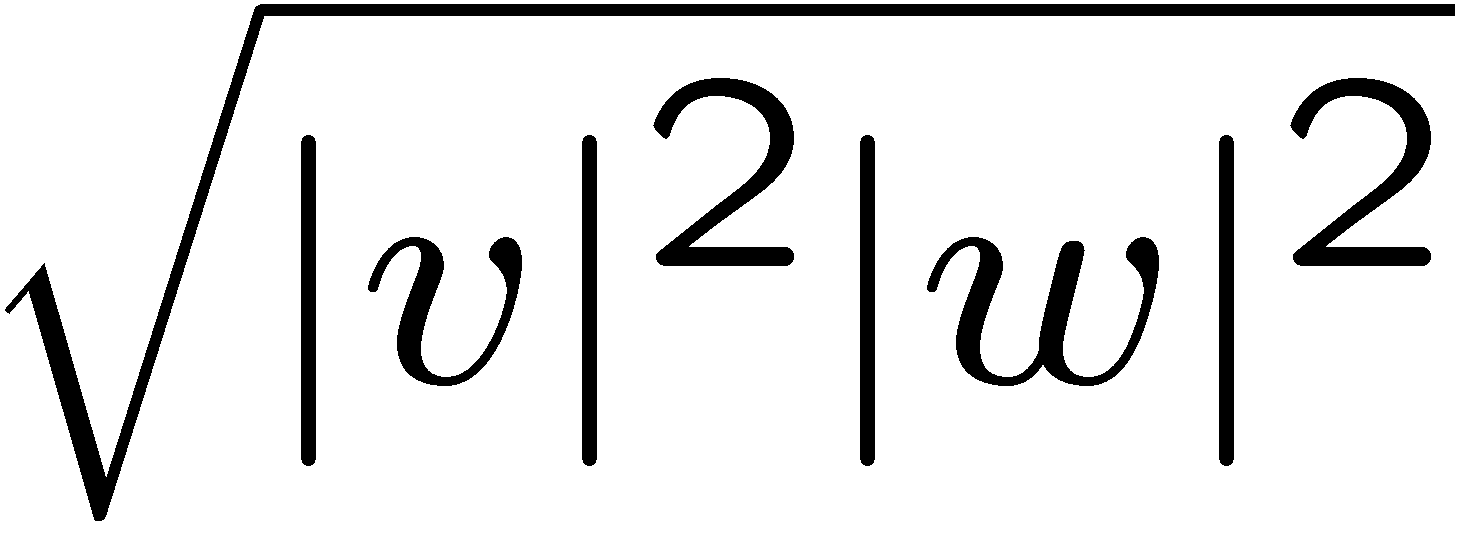 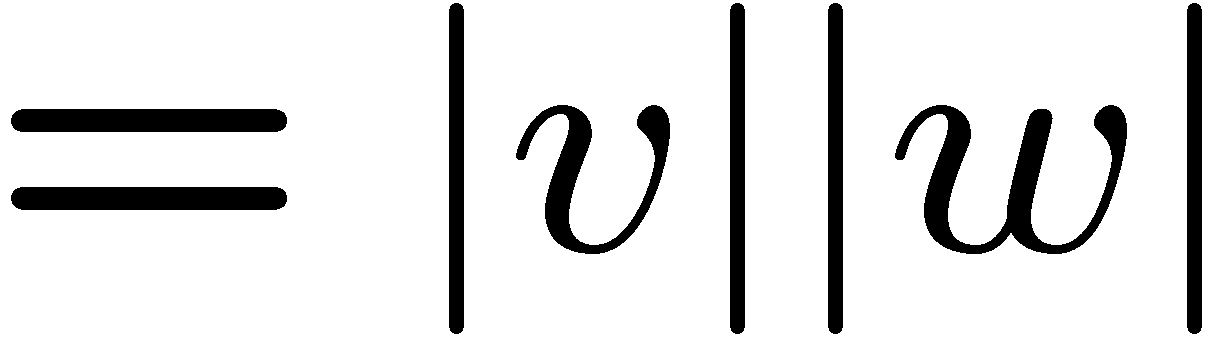 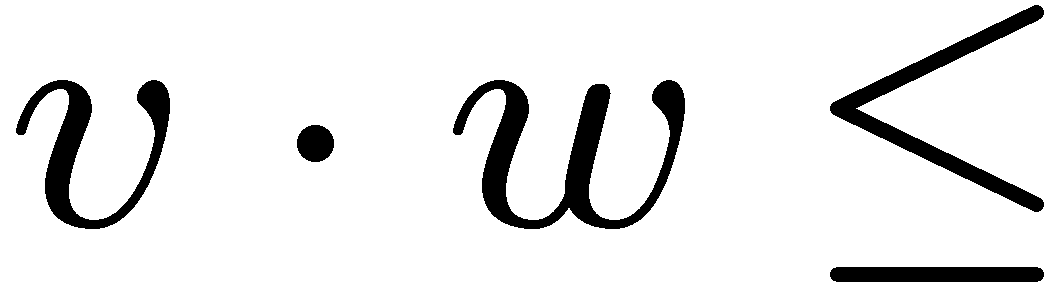 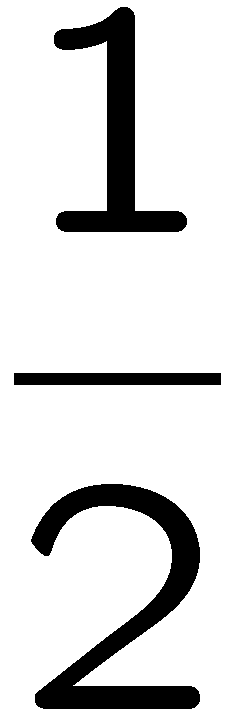 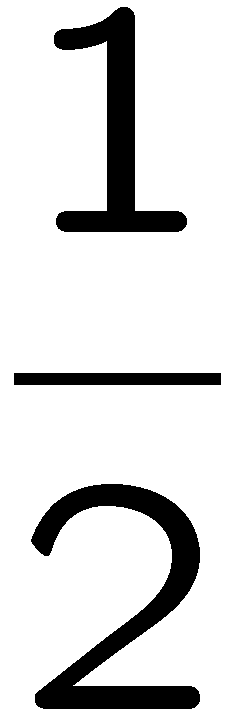 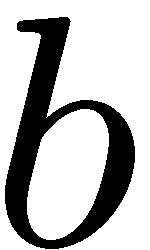 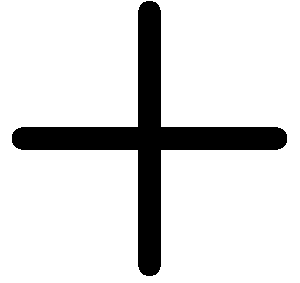 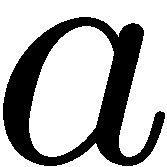 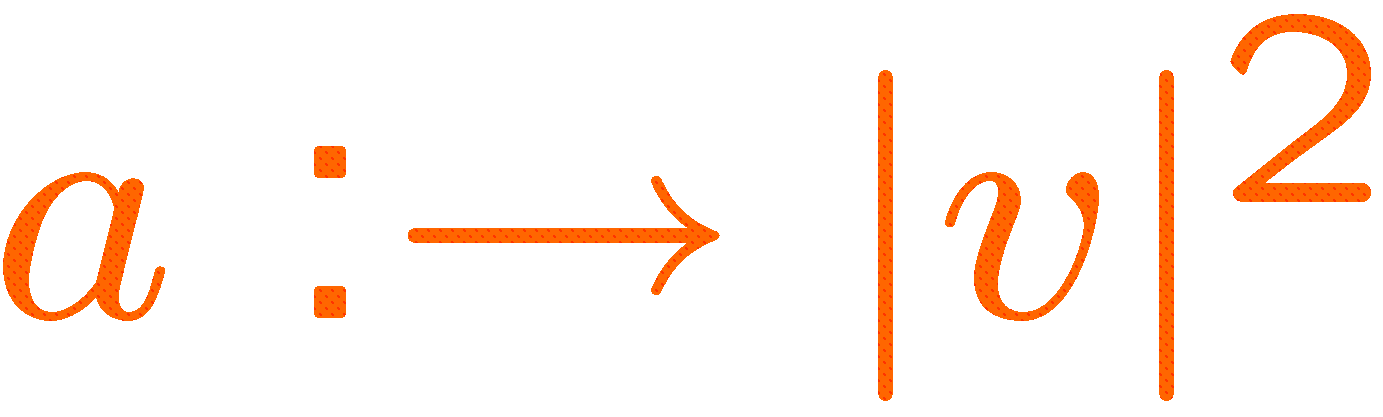 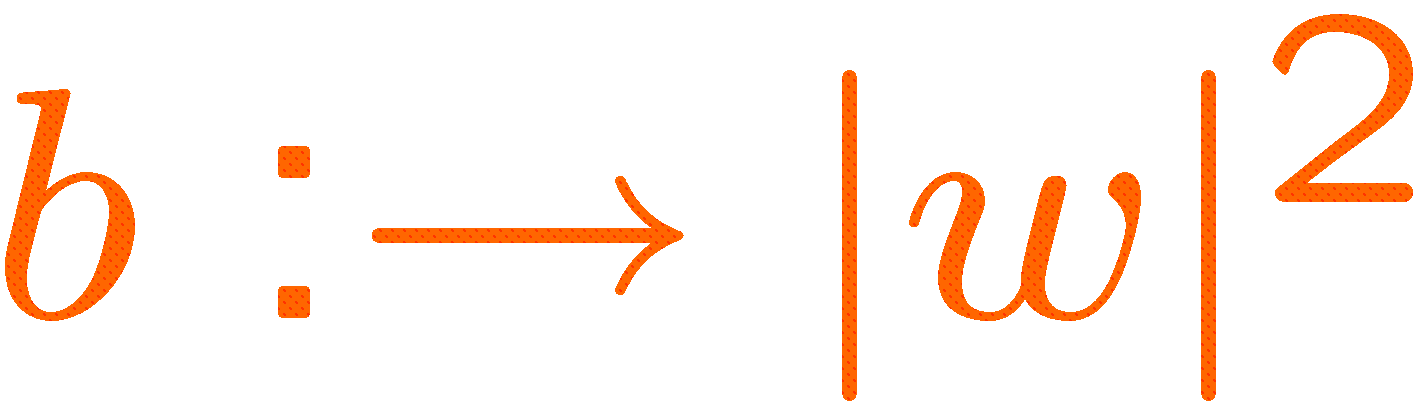 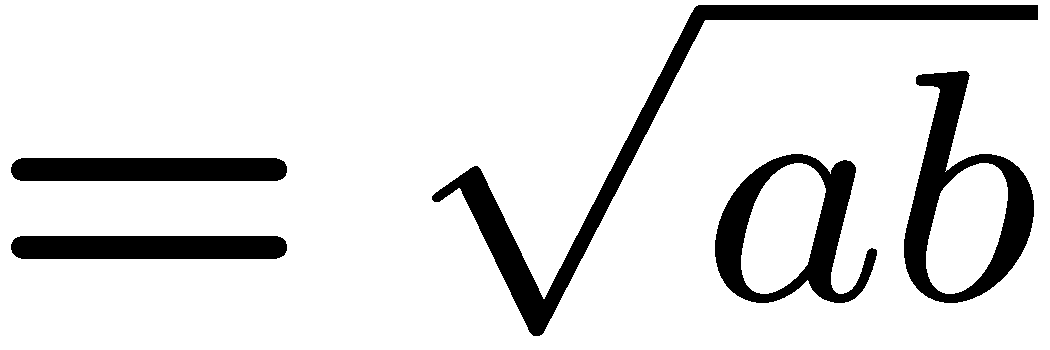 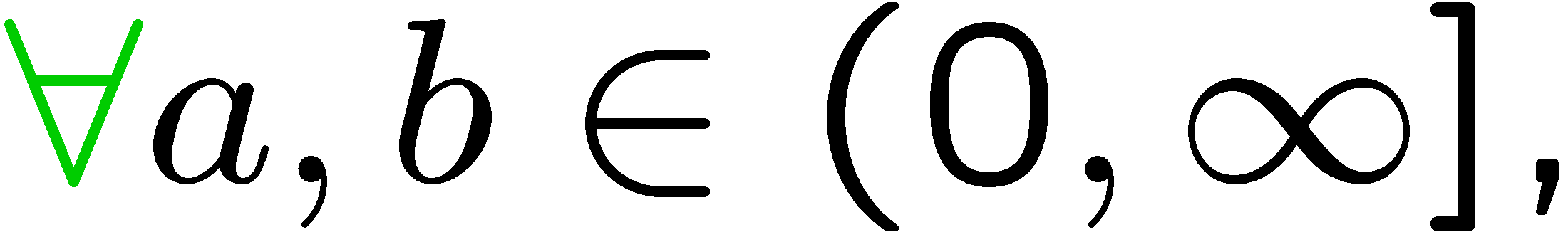 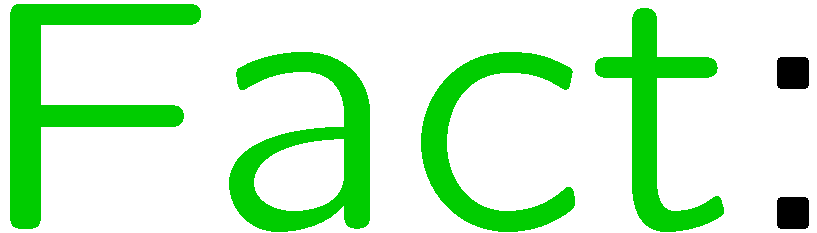 6
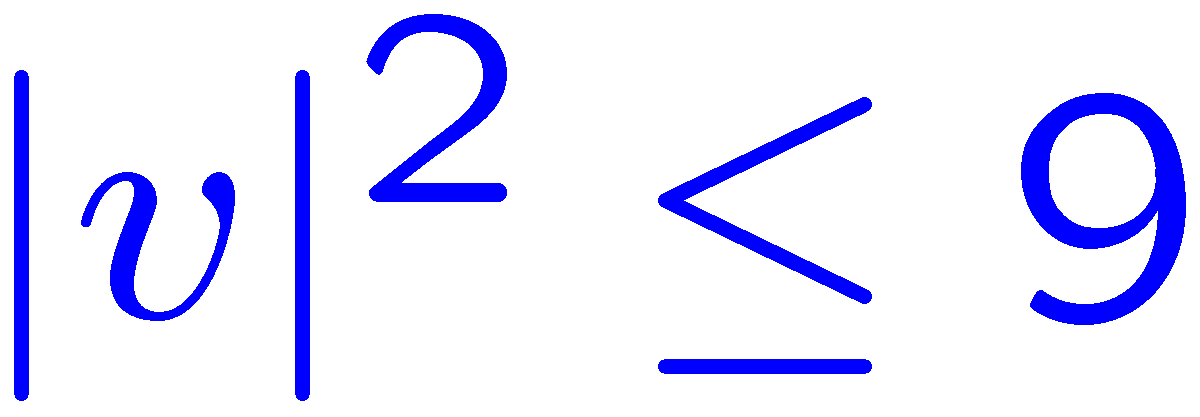 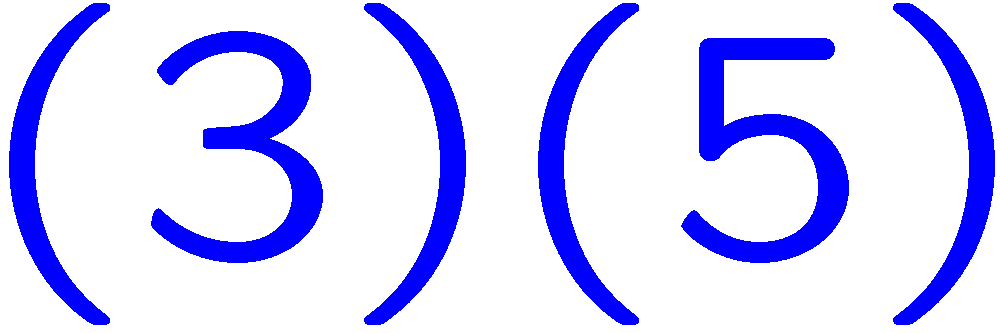 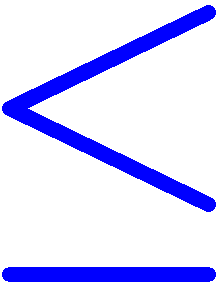 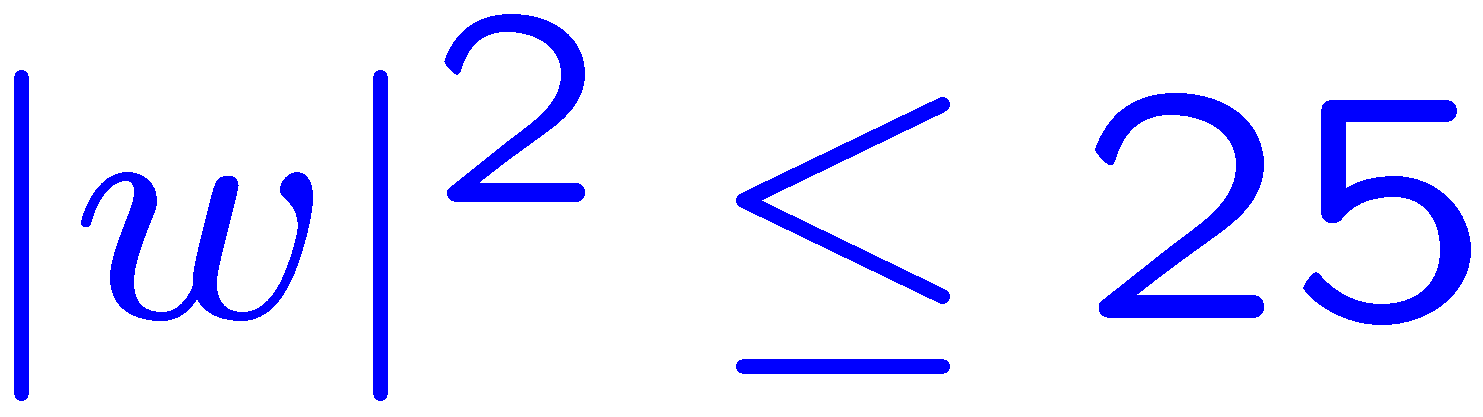 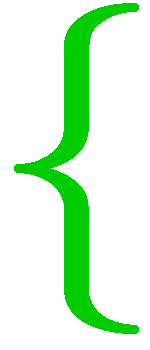 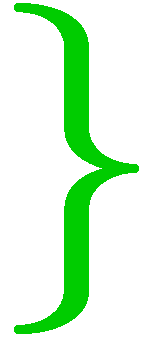 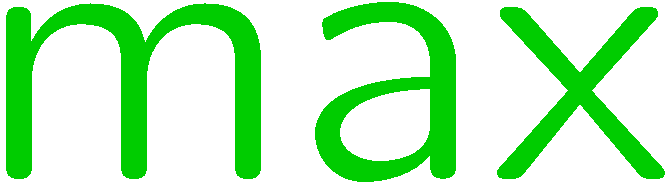 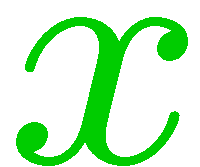 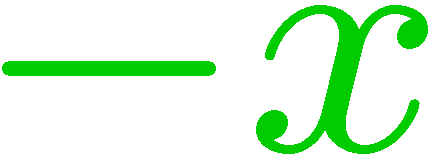 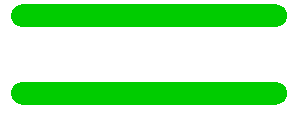 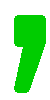 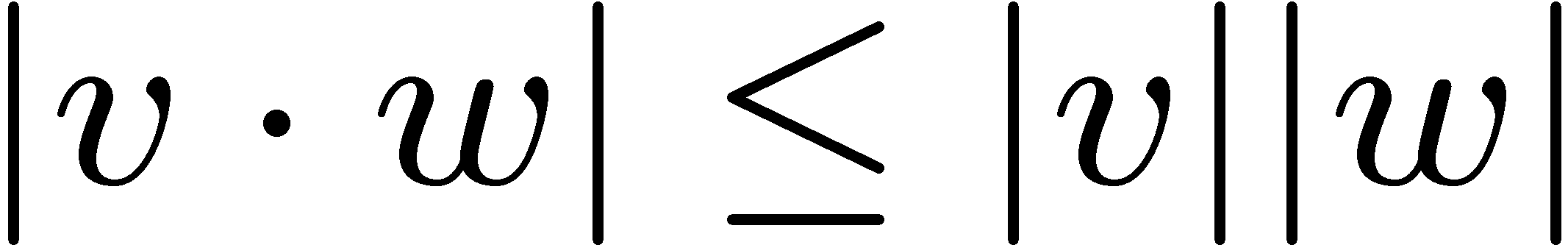 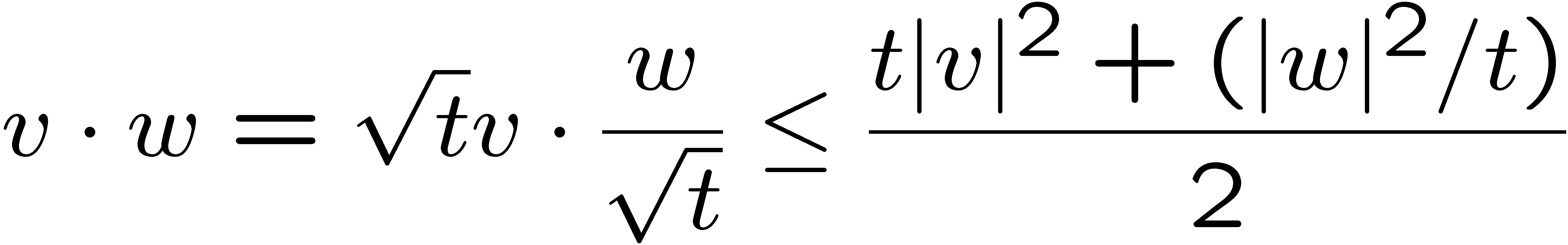 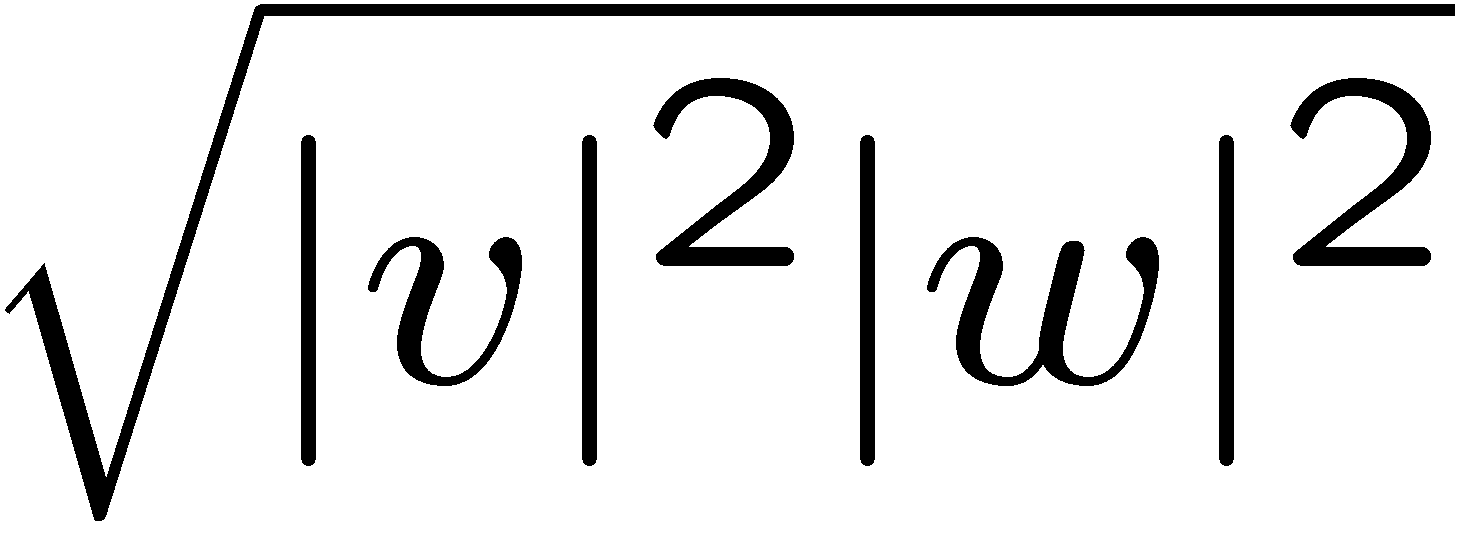 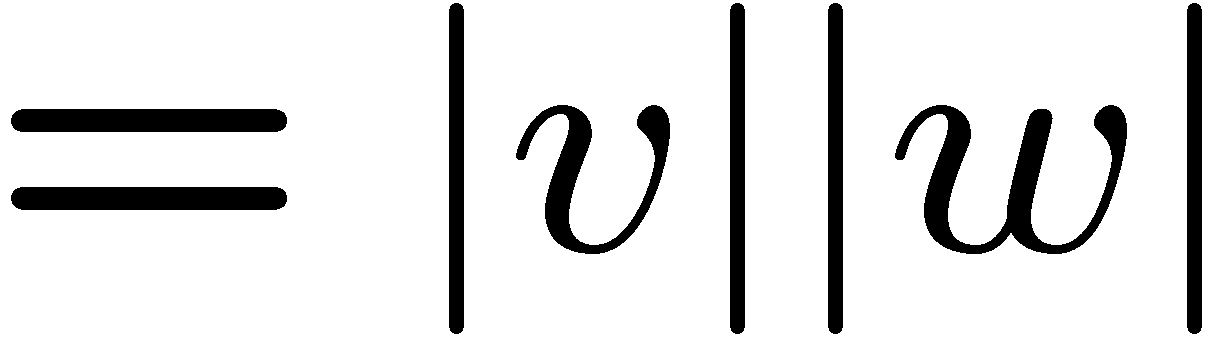 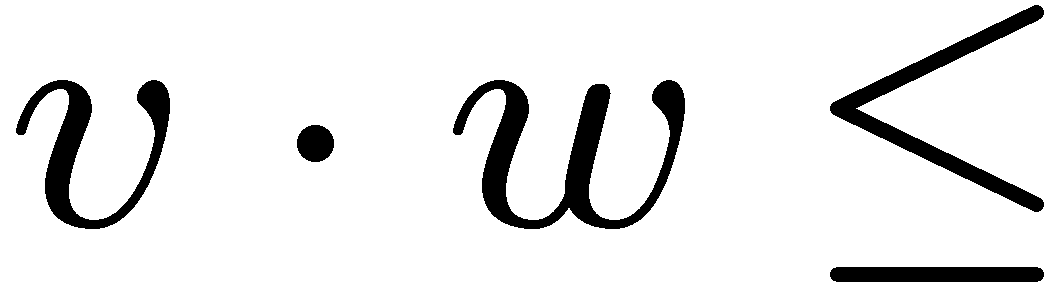 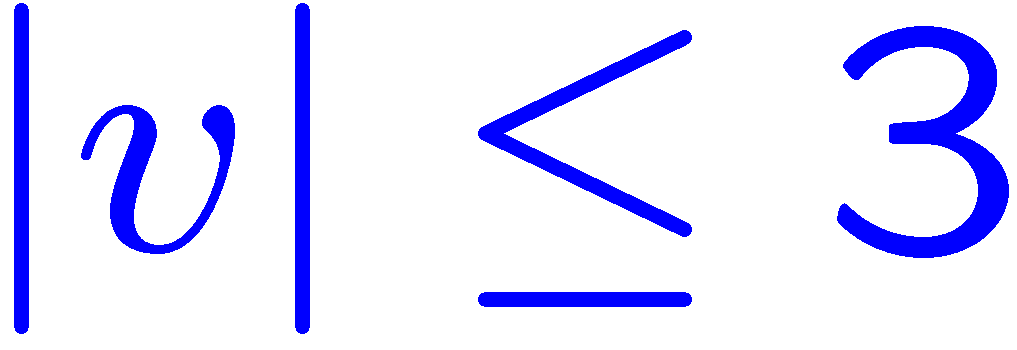 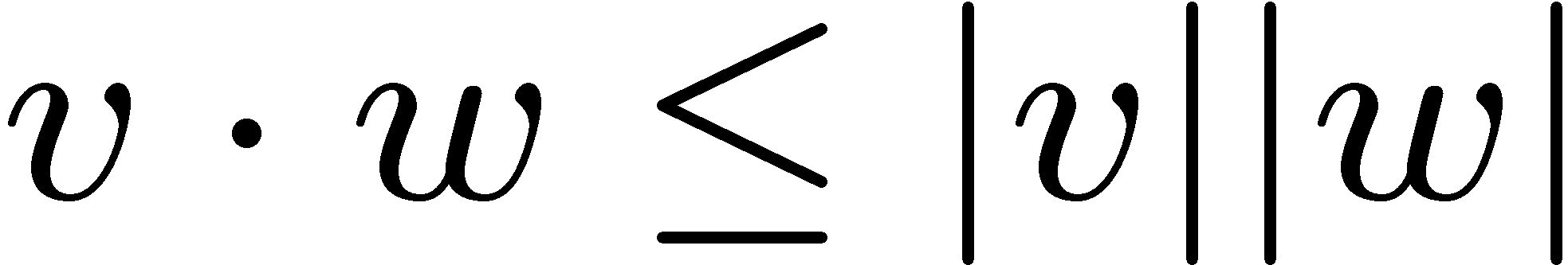 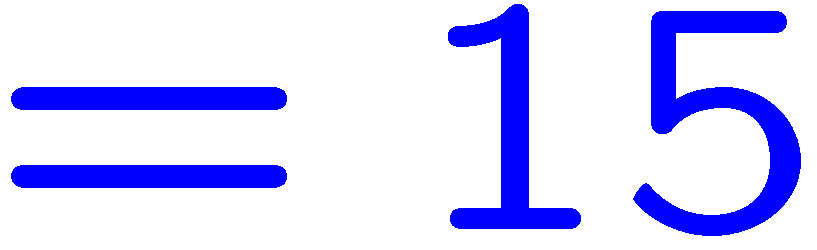 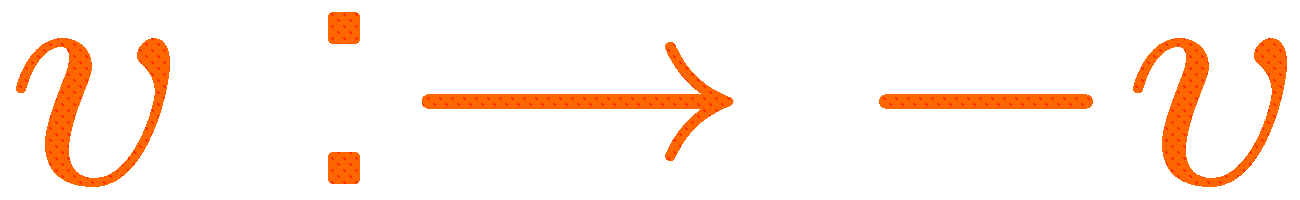 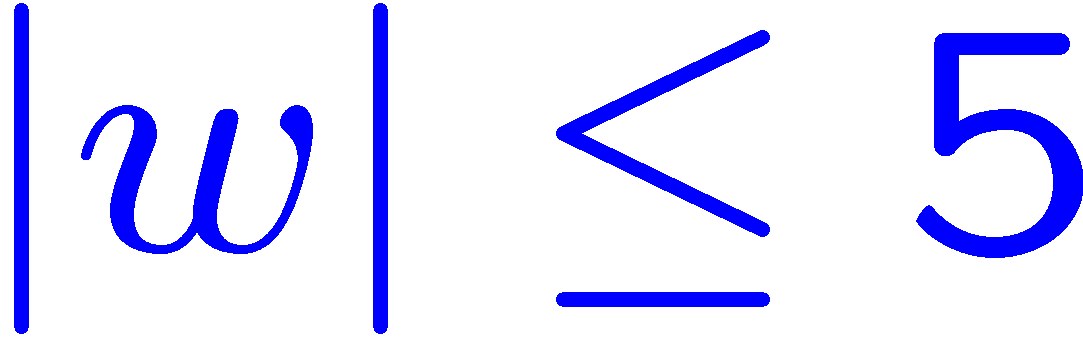 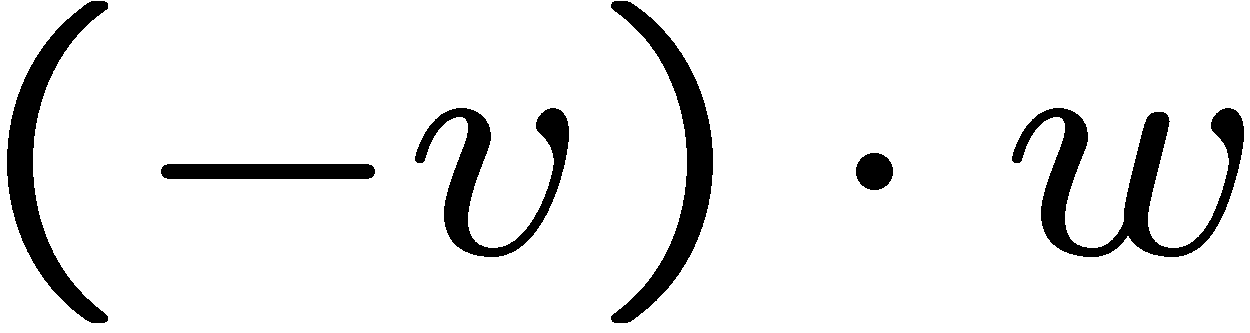 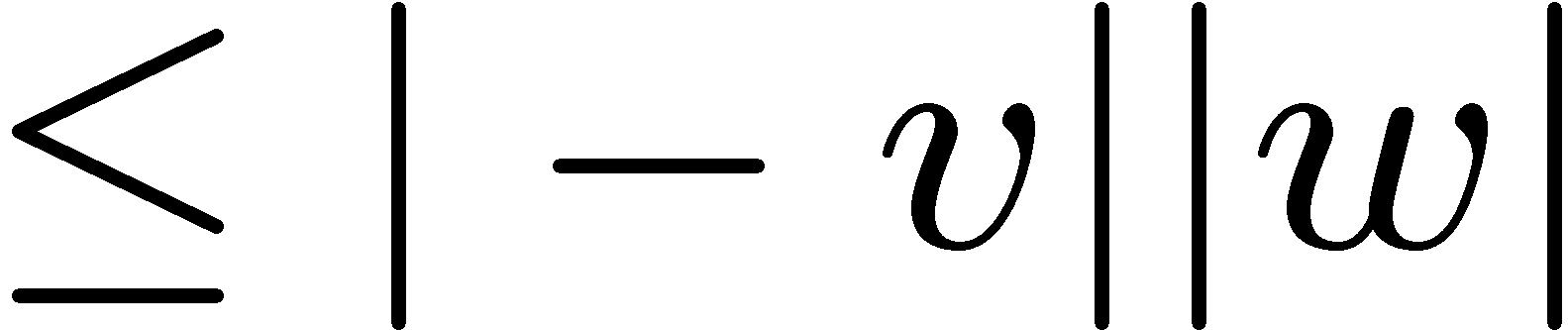 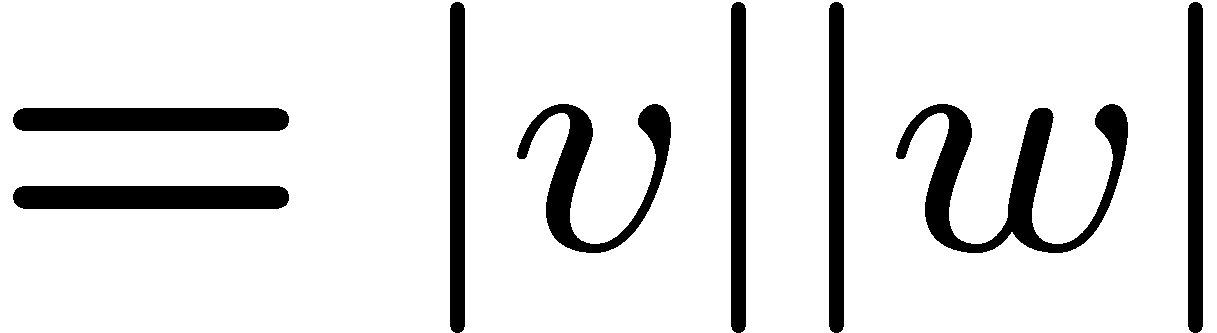 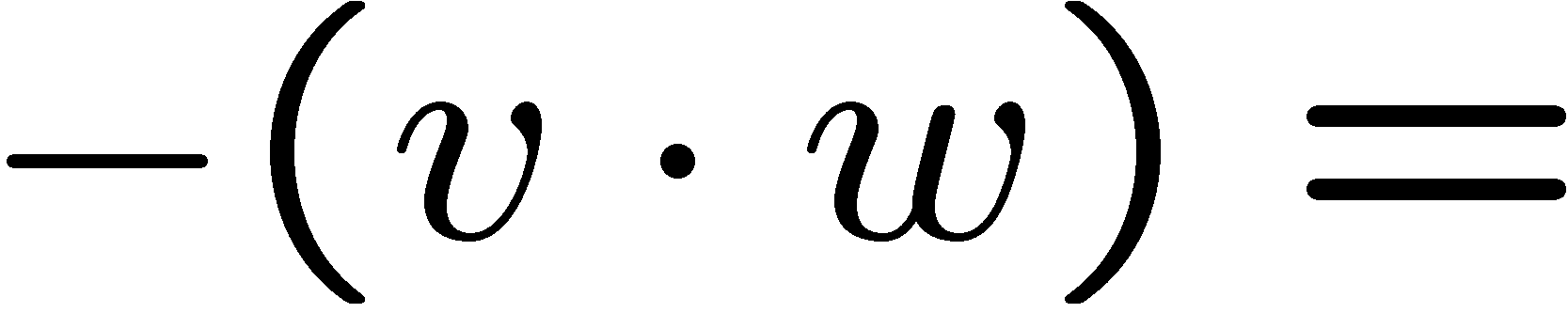 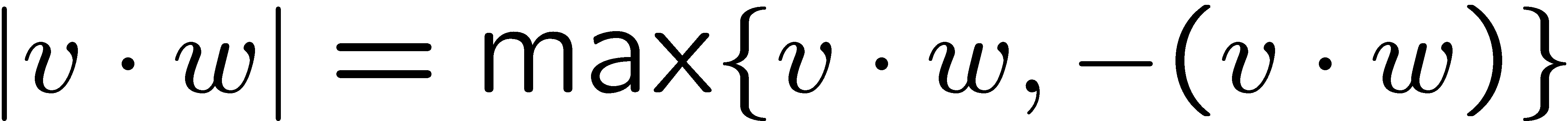 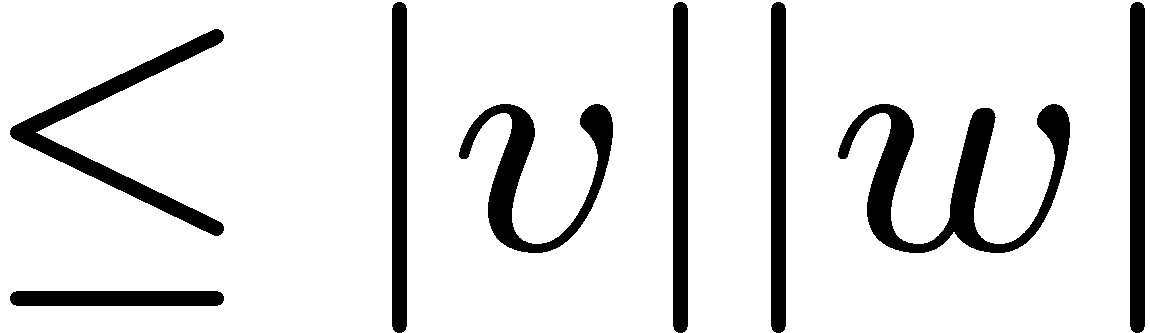 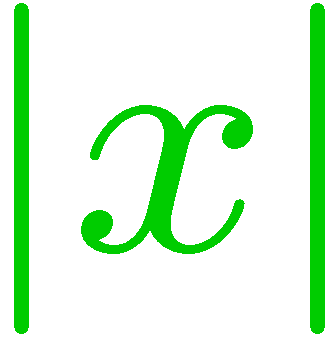 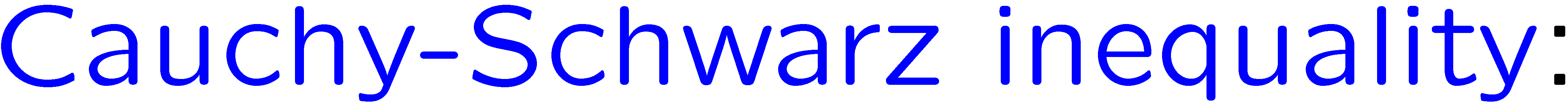 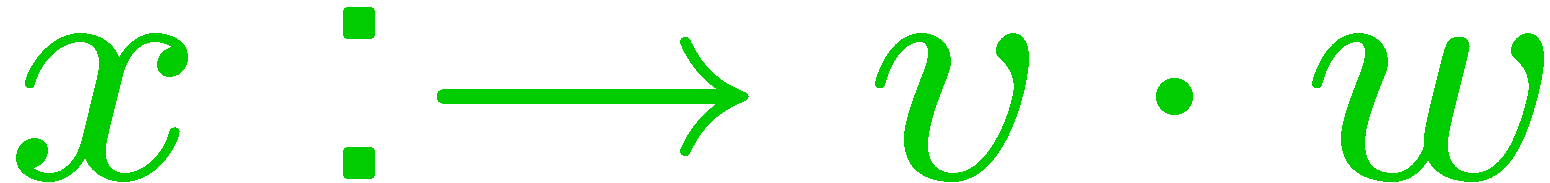 7
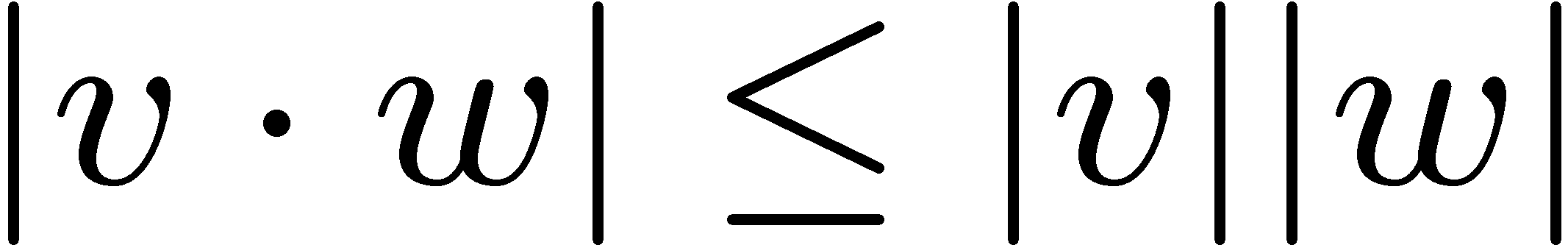 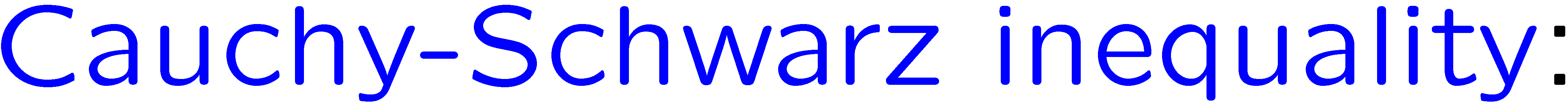 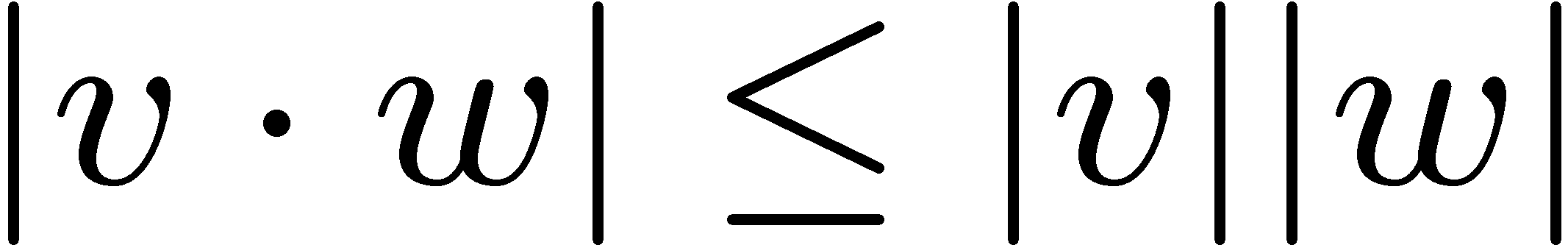 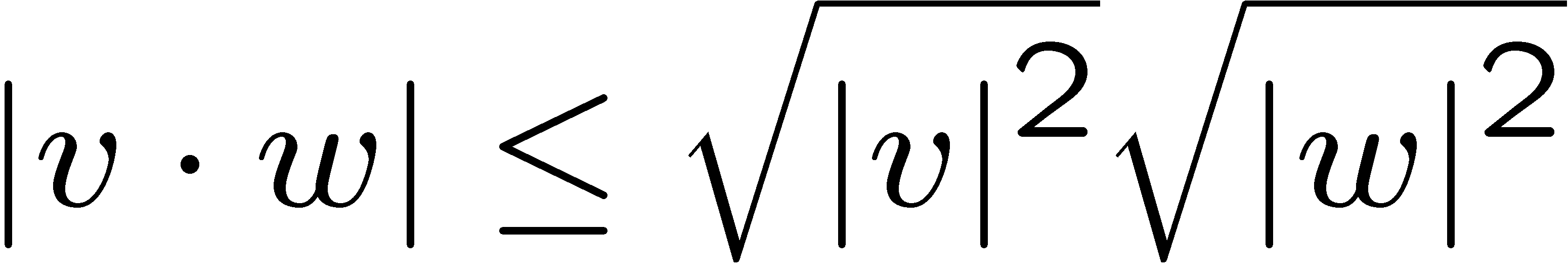 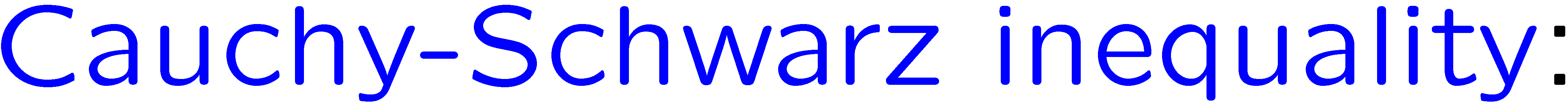 8
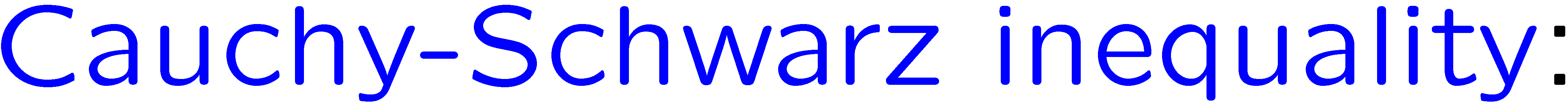 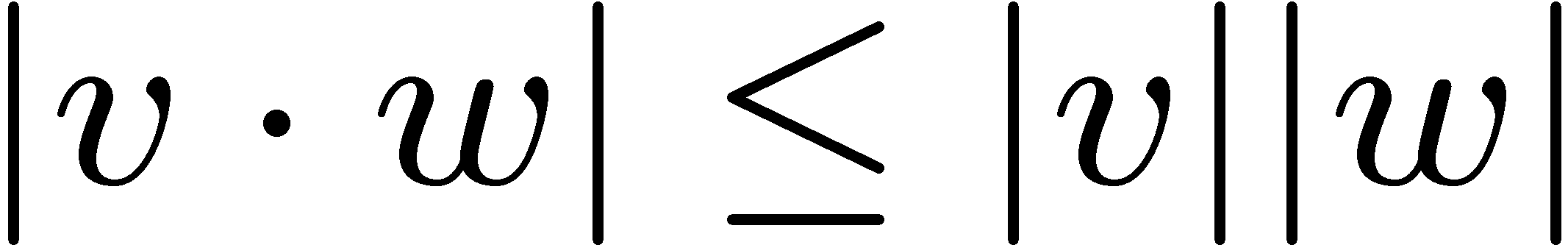 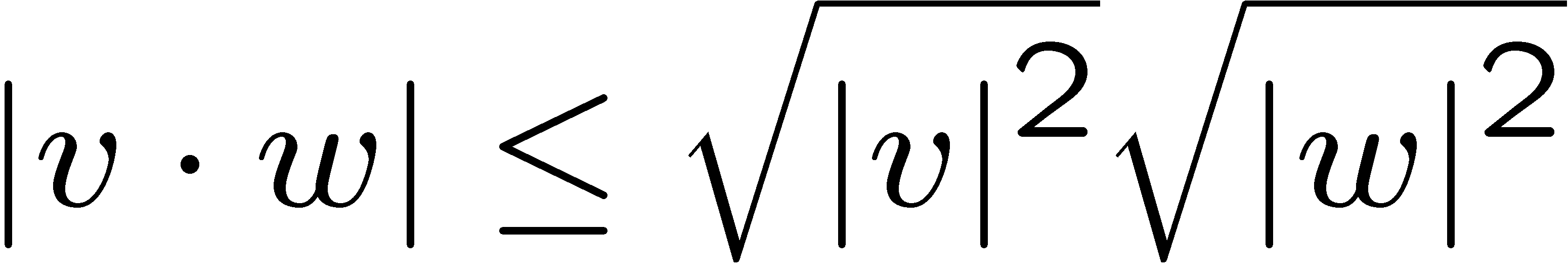 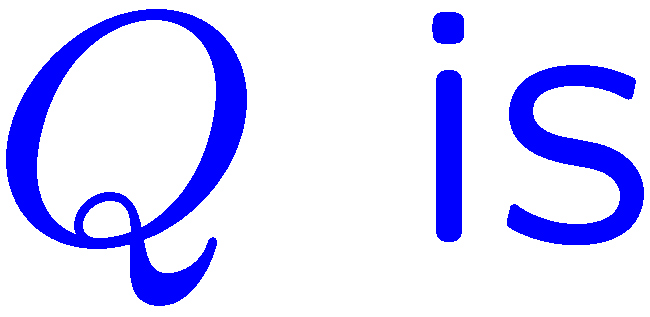 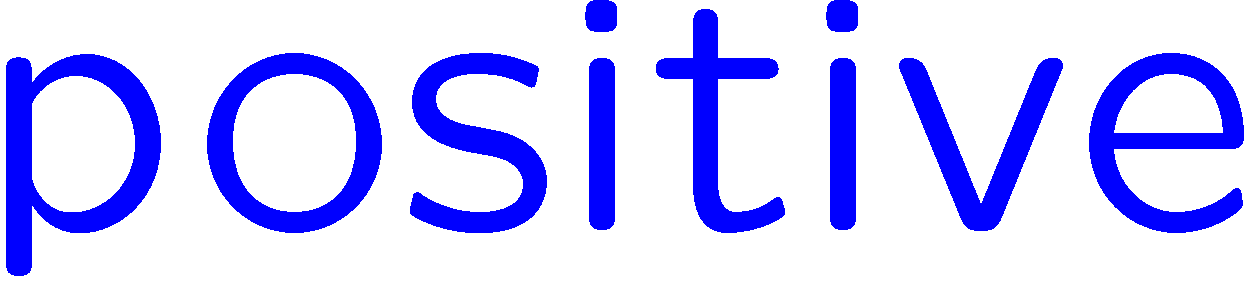 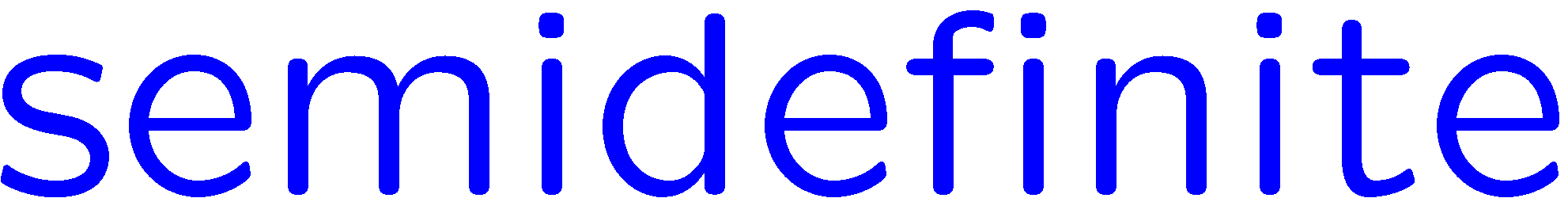 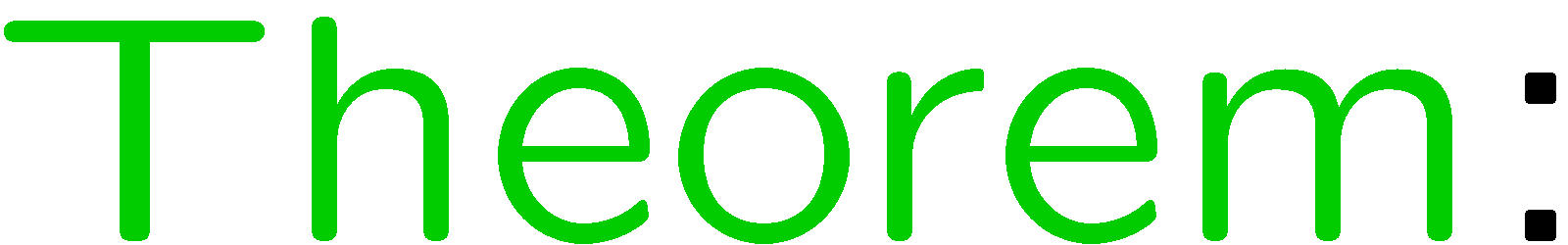 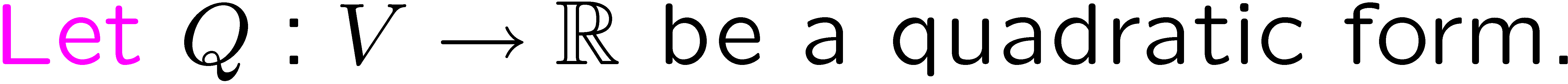 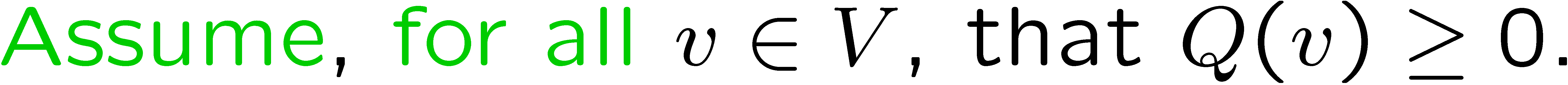 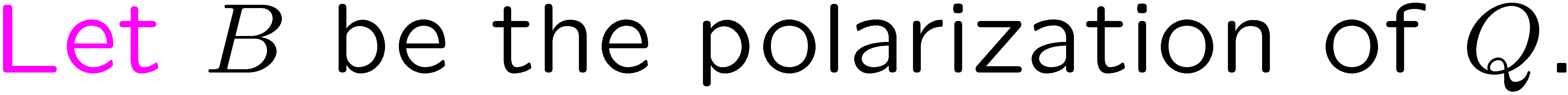 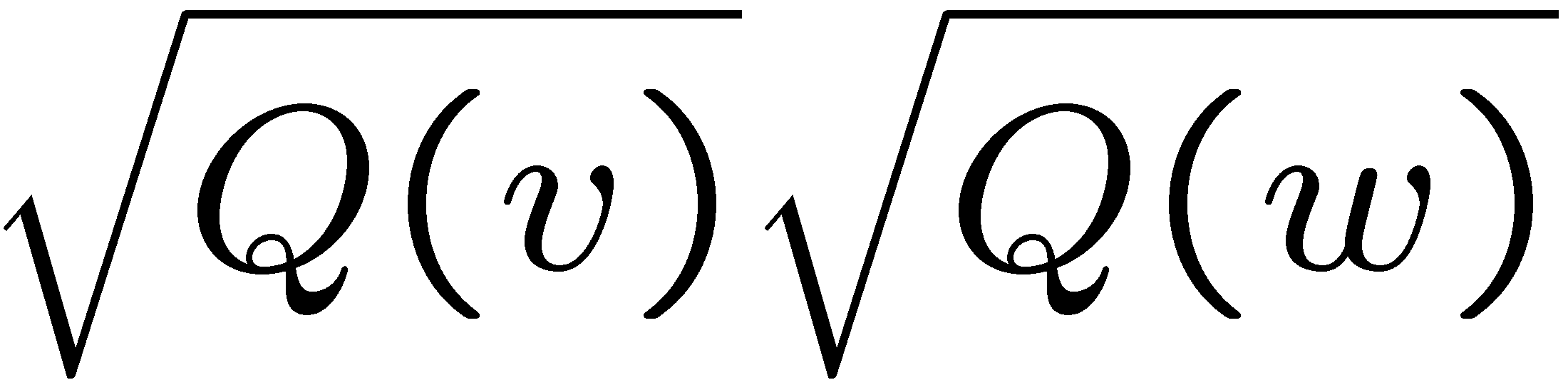 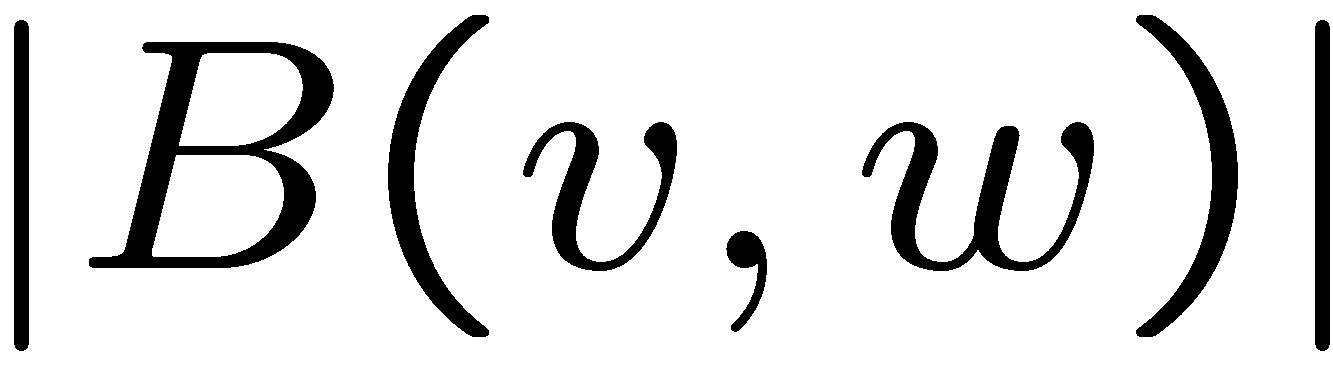 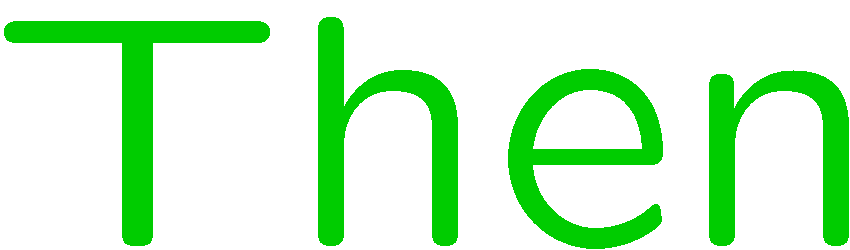 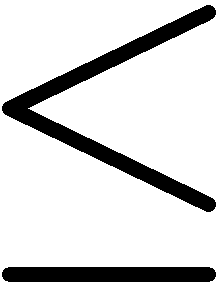 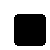 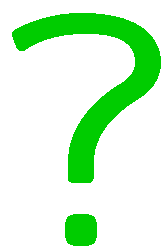 9
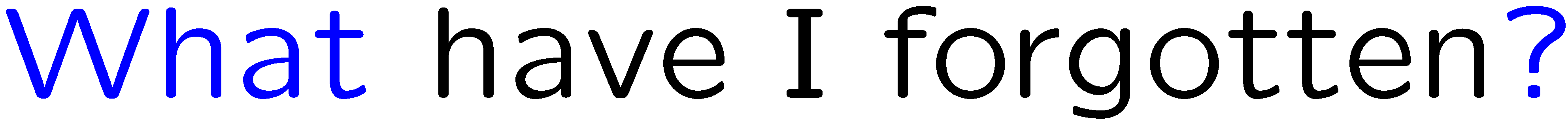 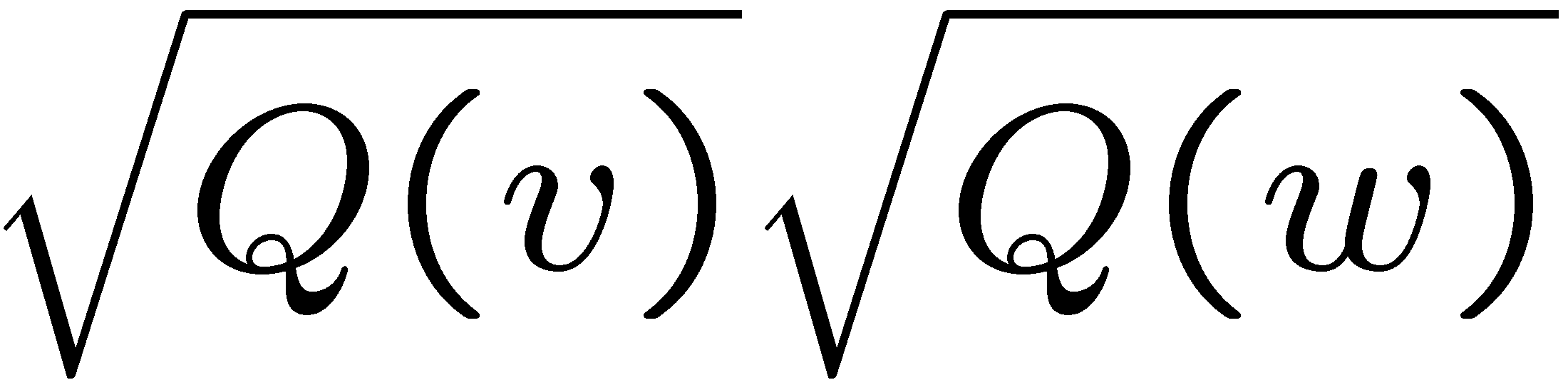 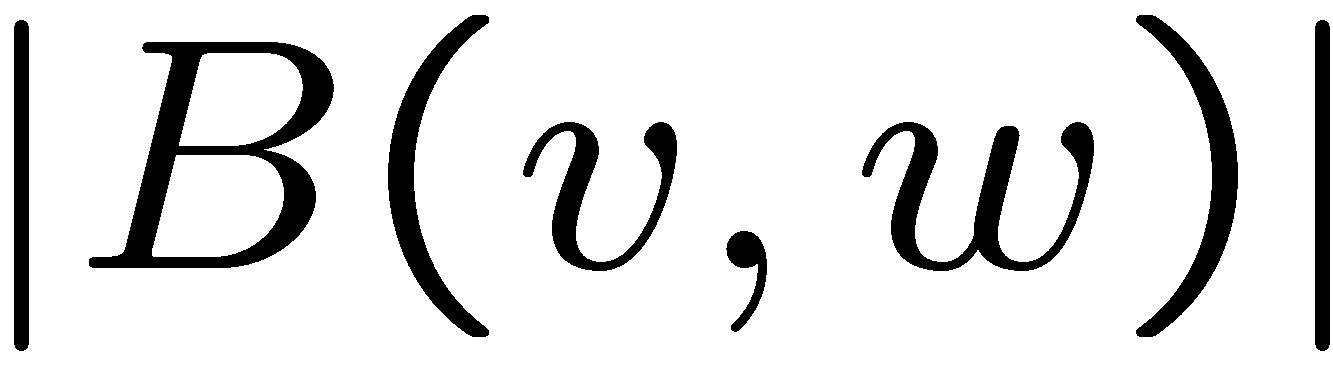 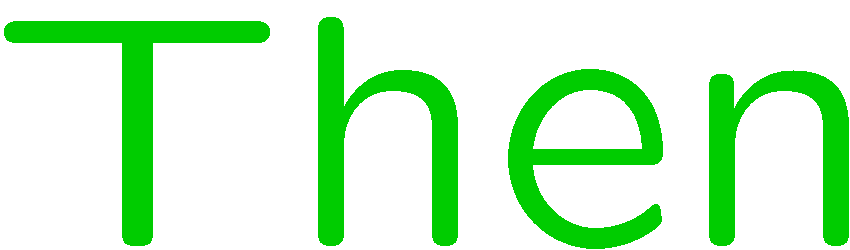 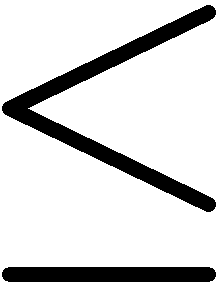 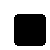 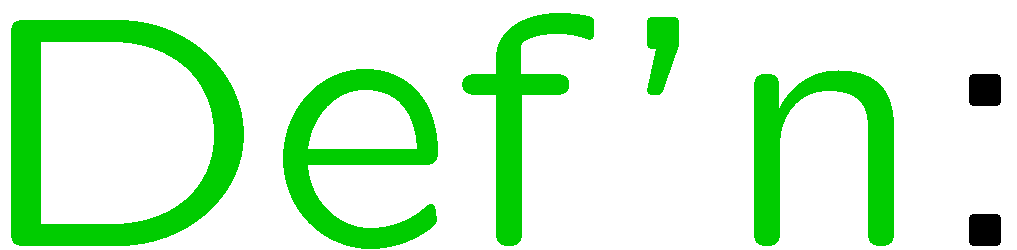 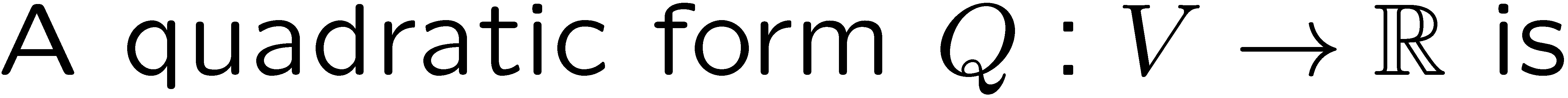 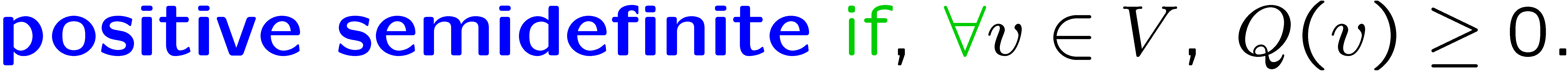 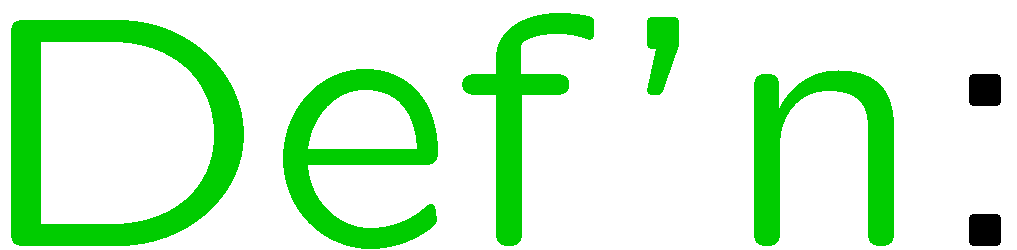 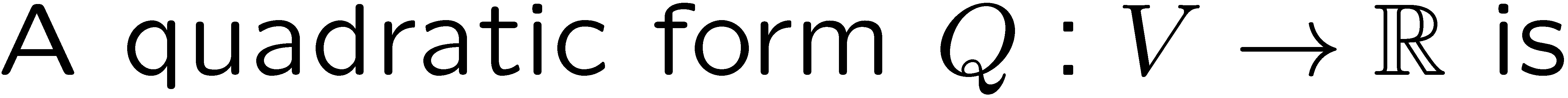 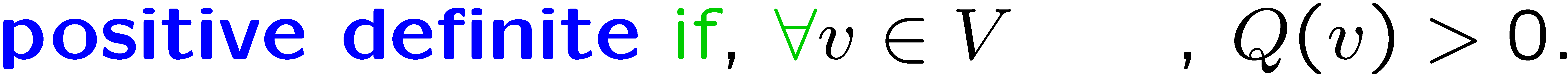 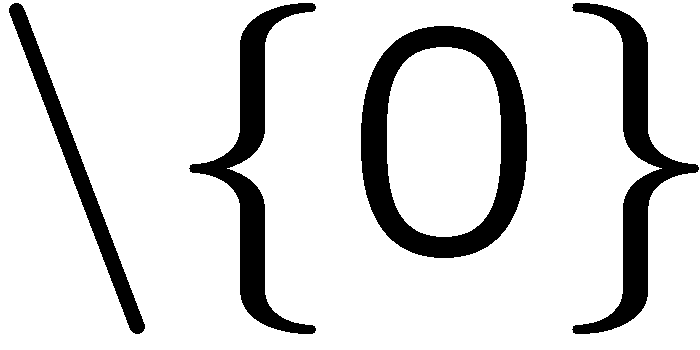 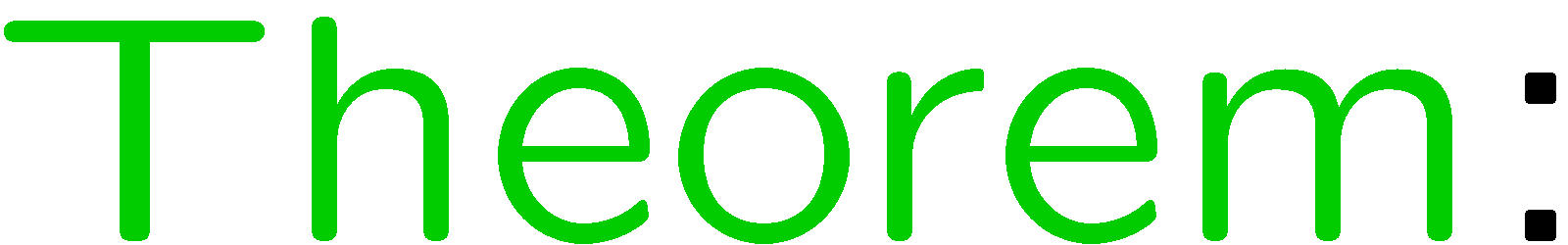 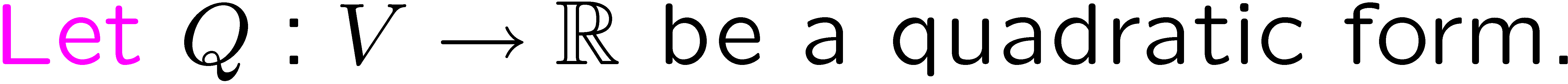 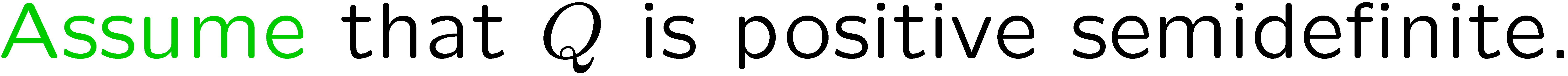 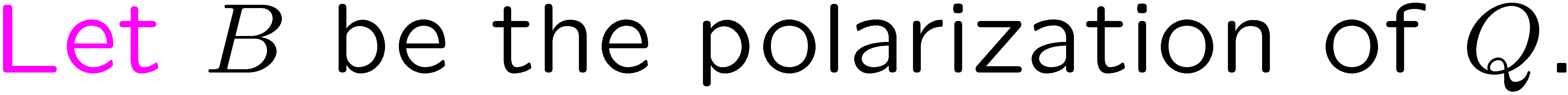 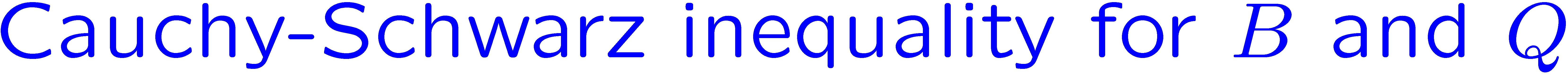 10
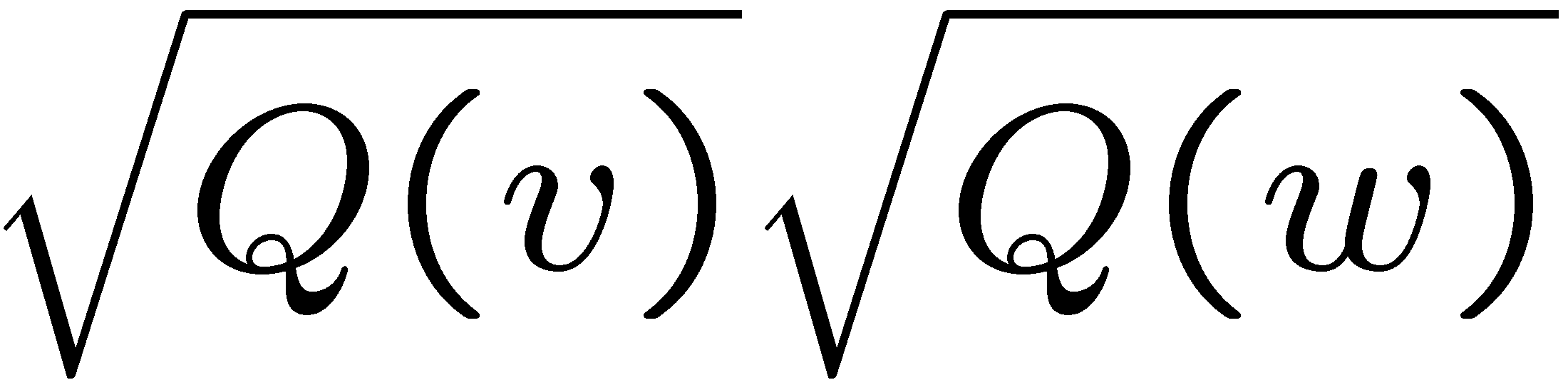 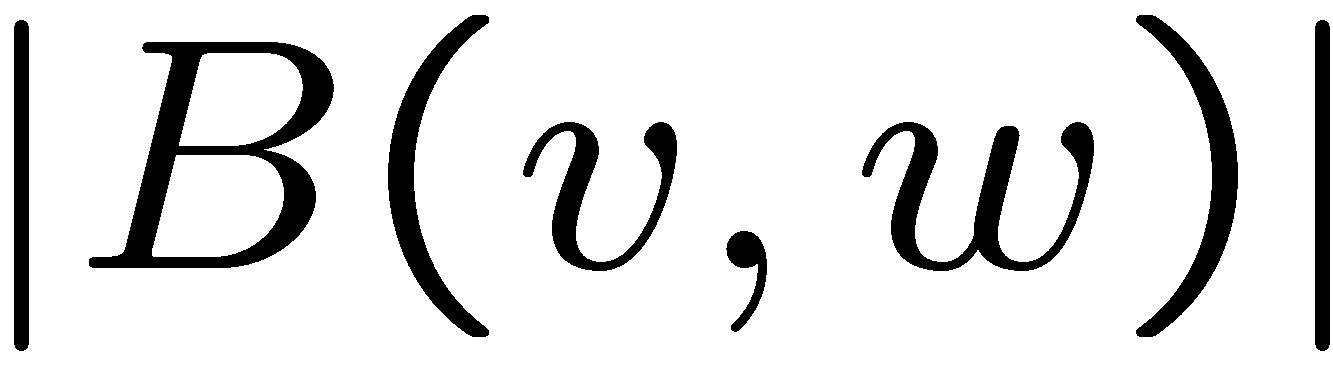 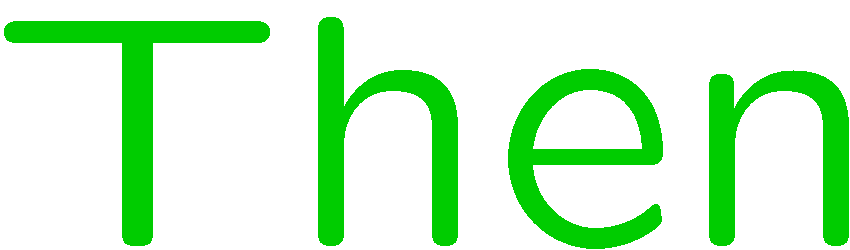 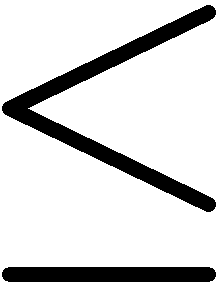 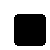 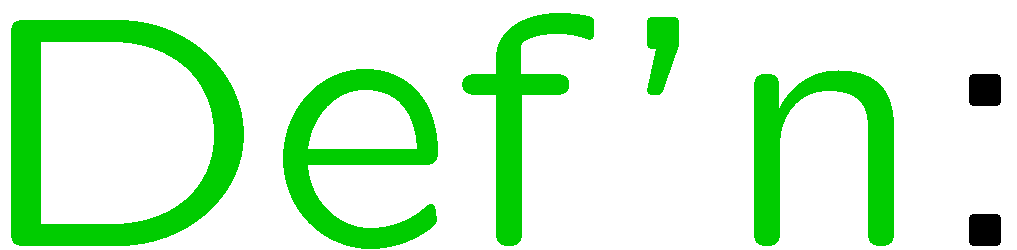 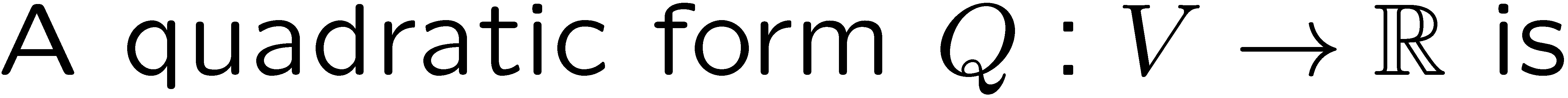 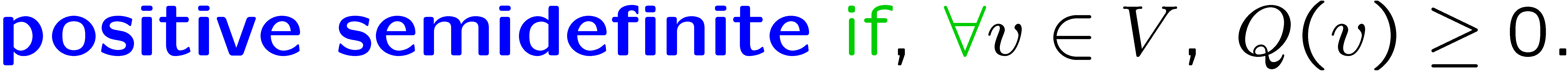 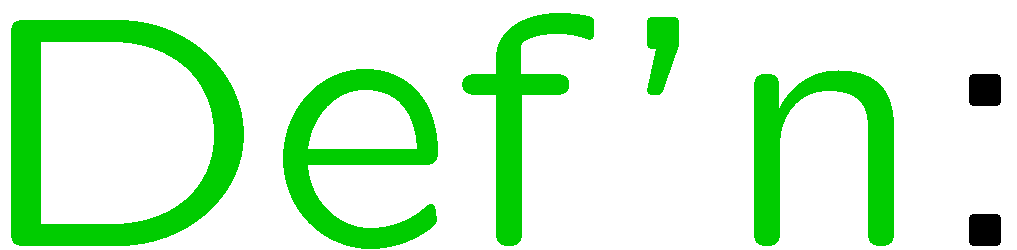 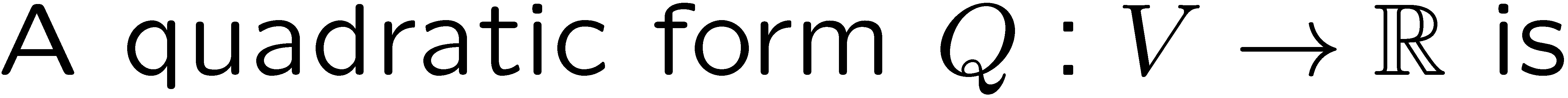 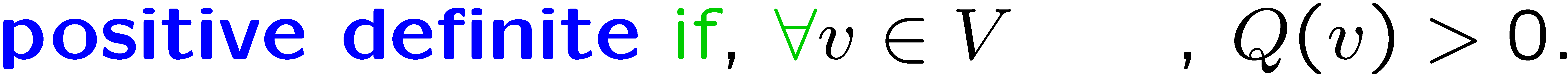 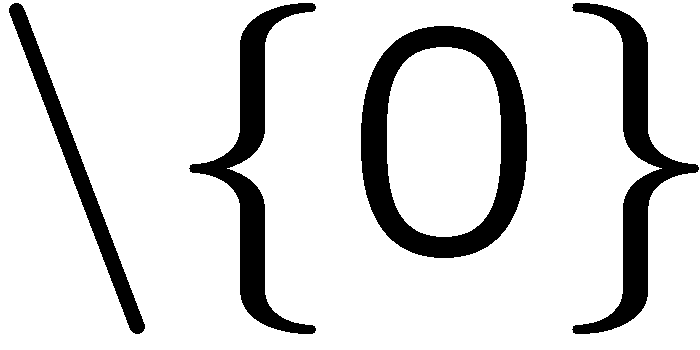 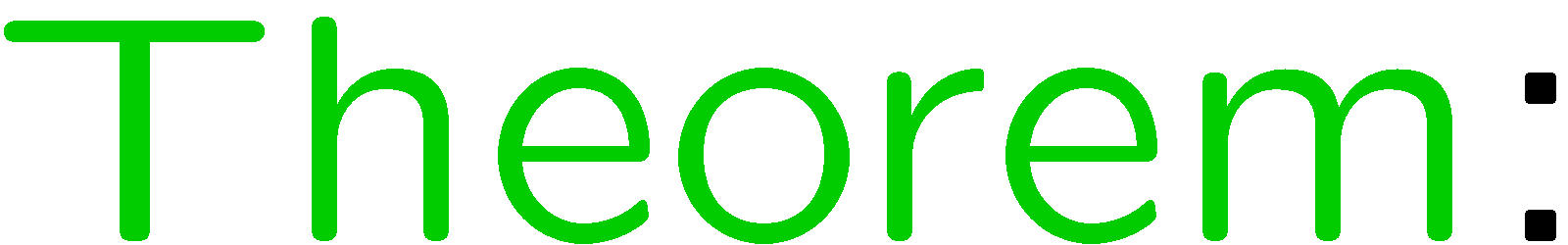 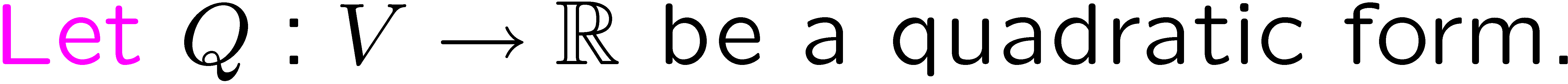 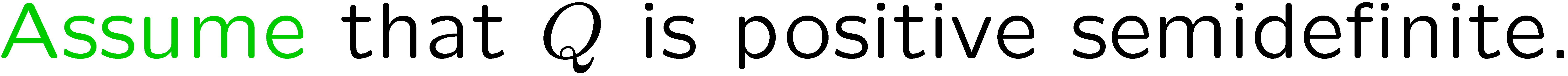 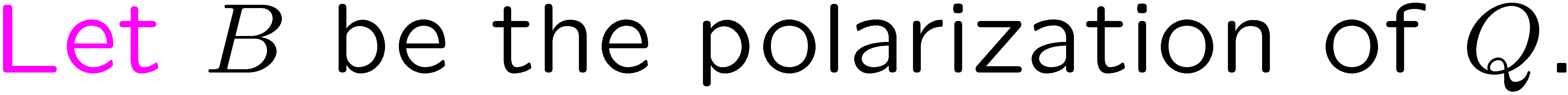 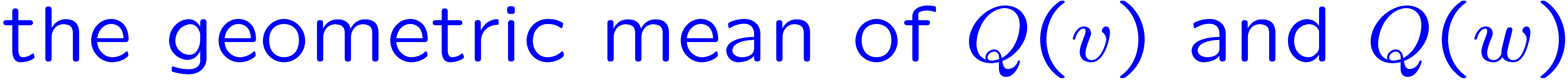 11
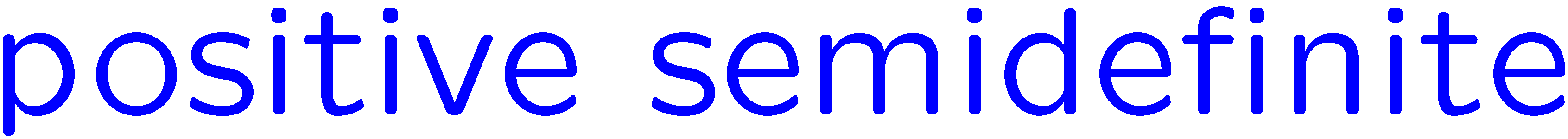 STOP
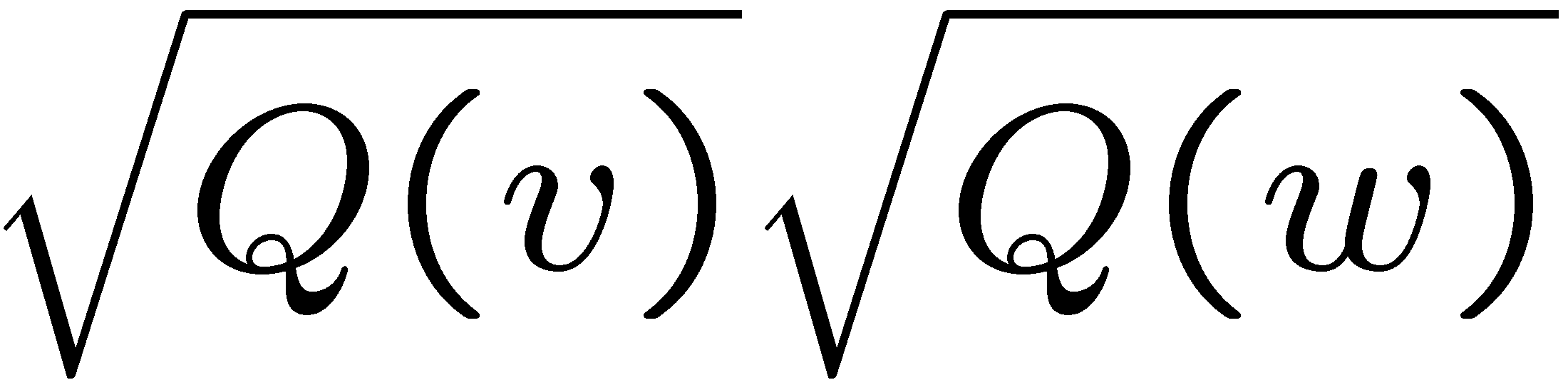 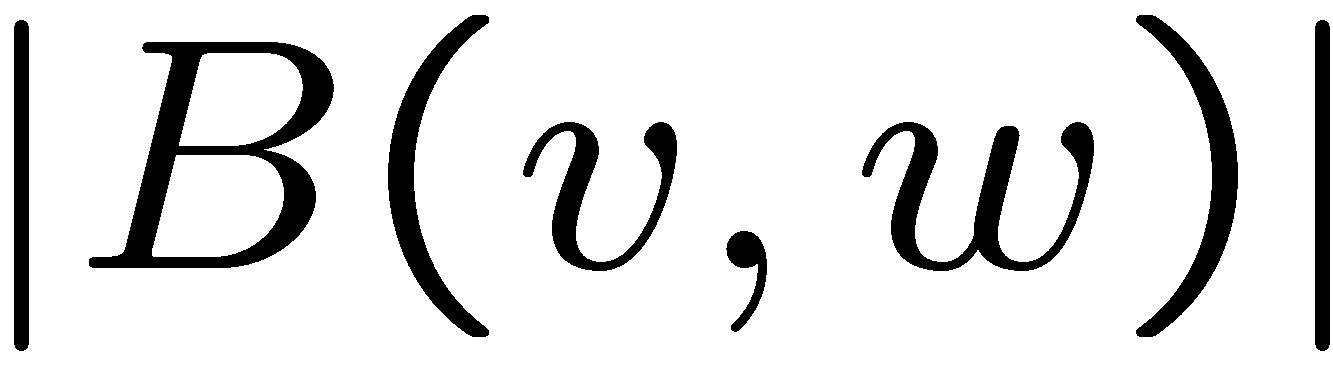 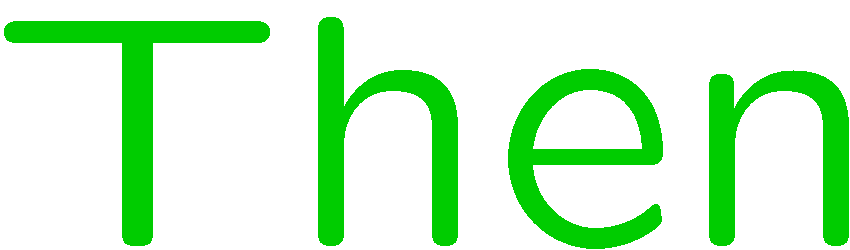 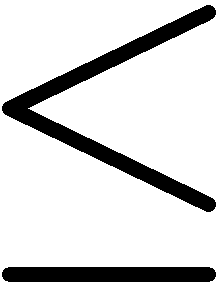 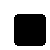 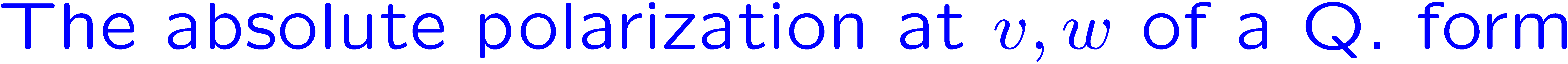 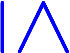 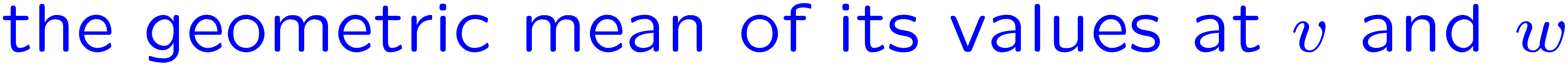 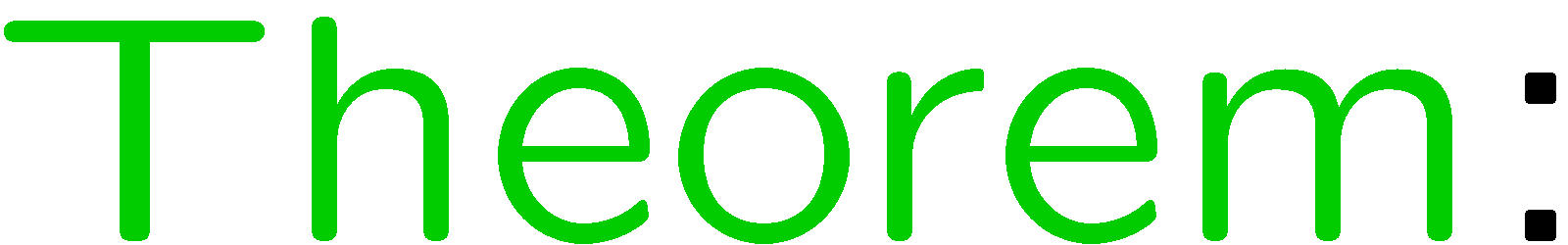 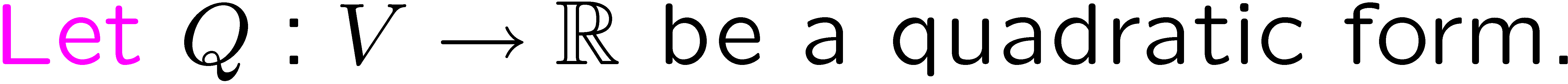 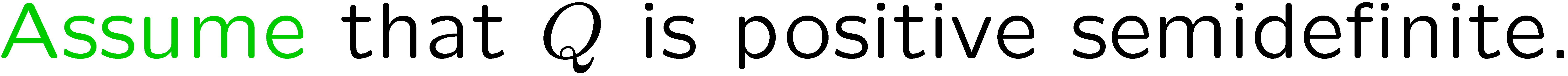 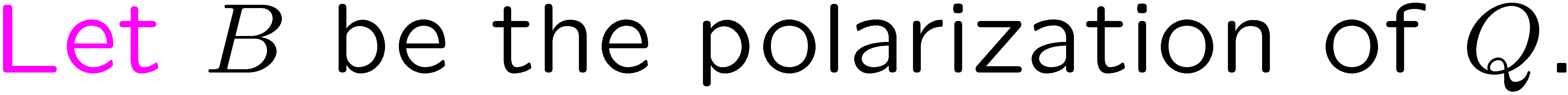 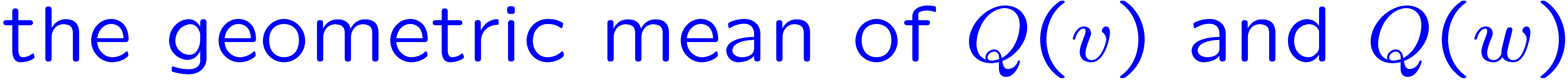 12